GEOS 22060/ GEOS 32060 / ASTR 45900
What makes a planet (unin)habitable?
Lecture 9
Runaway greenhouse, moist greenhouse
Tuesday 4 February 2020
Please hand in mid-term feedback forms
Seeking volunteers for Yang et al. 2013 ‘Stabilizing cloud feedback dramatically expands the habitable zone of tidally locked planets’ (to be presented on Tue 11 Feb)
Homework 3 will be issued this Thu and due next Thu
The runaway greenhouse leads to the loss of surface liquid water
(However, a supercritical H2O-rich C-poor phase may persist)
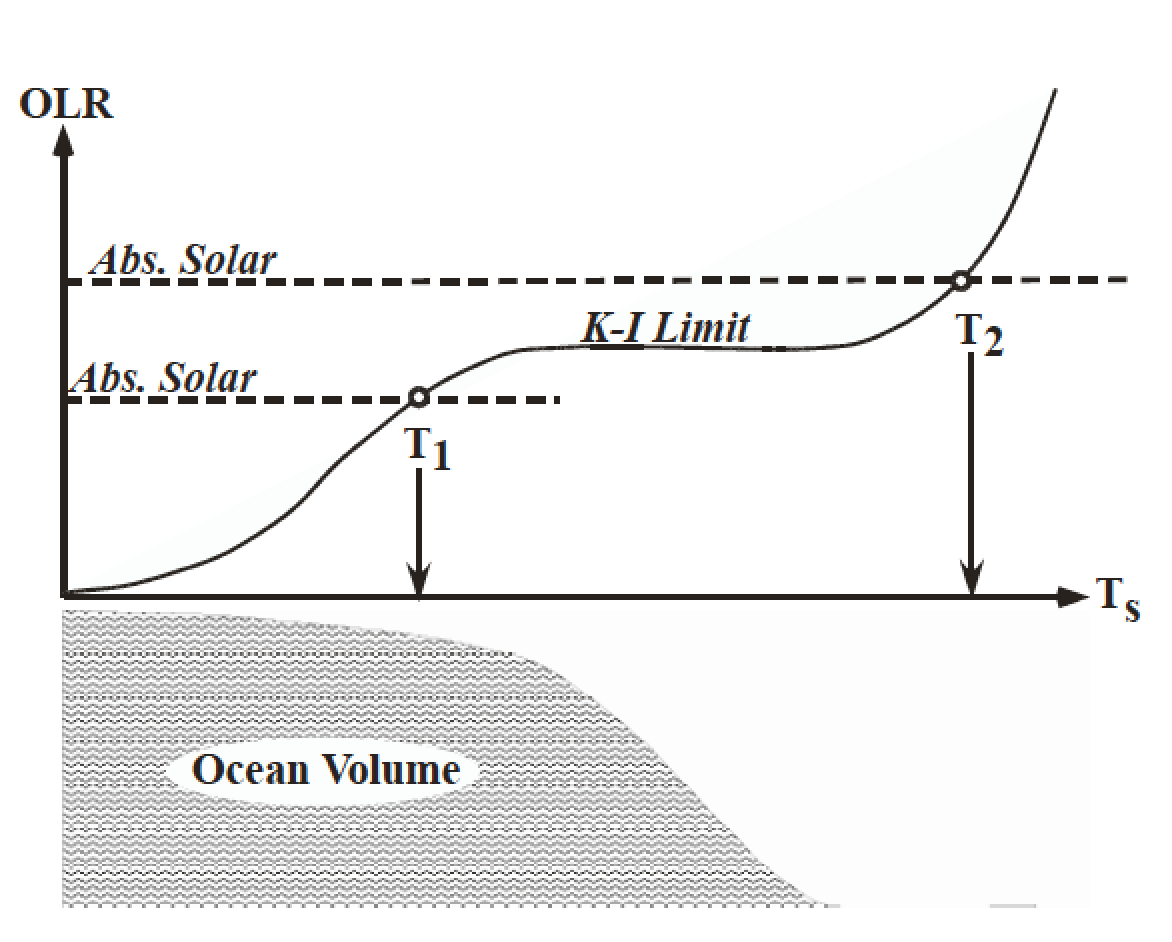 Pierrehumbert 2010 figure 4.4
The inner edge of the habitable zone is defined by the runaway greenhouse limit
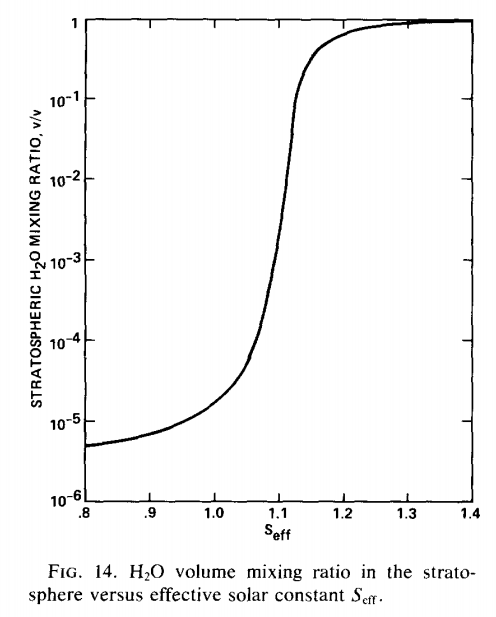 Earth in <2 Gyr
(uninhabitable)
Earth now
(habitable)
Clasius-Clapeyron relation:exponential increase in water vapor partial pressure with increasing T (7% per degree K, linearizing around modern Earth T)
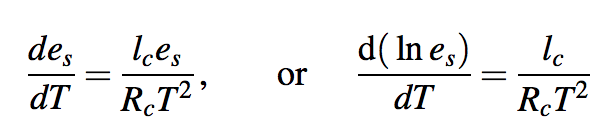 section 1.1.3.5 of Catling & Kasting, ch. 1
Going from one-component condensible atmospheres to two-component atmospheres
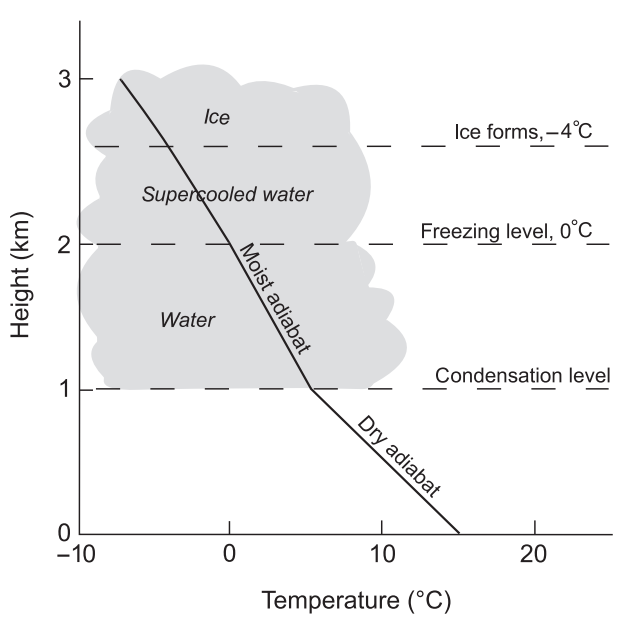 Definitions: adiabat and moist adiabat(1/2)
Earth today
Going from one-component condensible atmospheres to two-component atmospheres
Definitions:  adiabat and moist adiabat (2/2)
Condensible “c” (e.g. water) and noncondensible “a” (e.g. O2/N2)
Assume instant precipitation of condensate
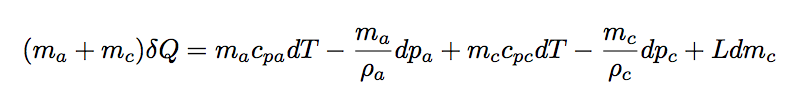 zero by definition
of adiabat
Assuming saturation  (relative humidity = 1),
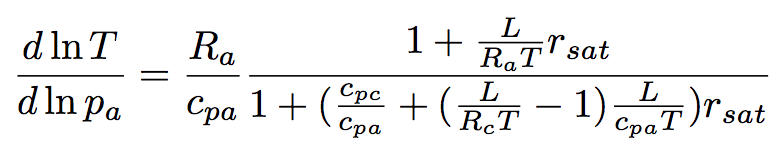 In the limit rsat = 0 (dry atmosphere), this equation
gives the dry adiabat

In the limit where water vapor is the dominant constituent 
of the atmosphere, this tends to the saturation vapor pressure curve.
Mixing ratio at
saturation
As temperature increases, the moist adiabat increasingly diverges from the dry adiabat
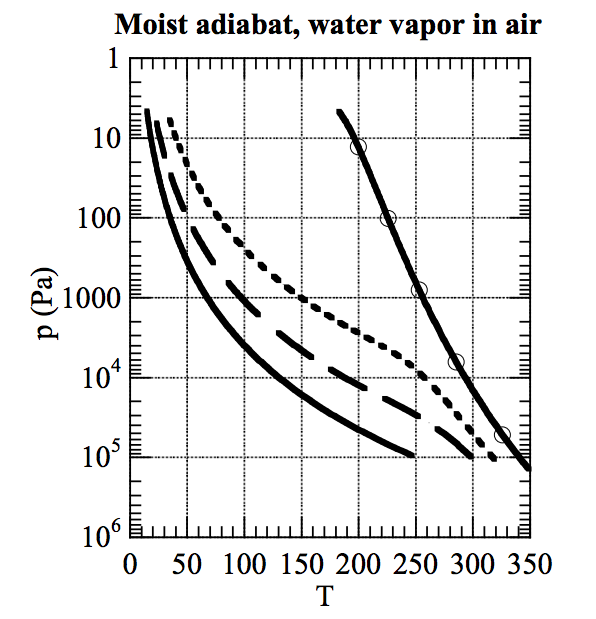 dry adiabat:
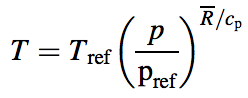 RELATIVE HUMIDITY=1
EARTH AIR, 1 BAR (DRY)
Pierrehumbert 2010
Stratospheric cold-trap
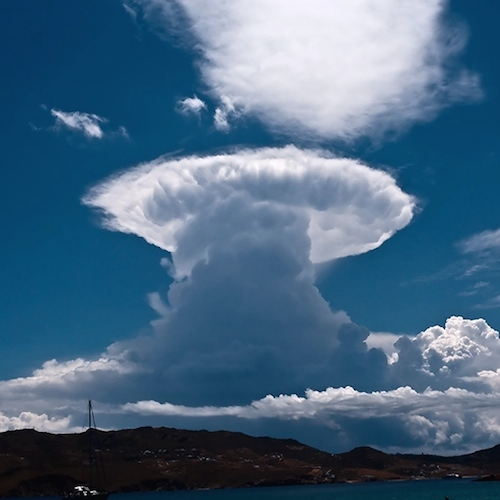 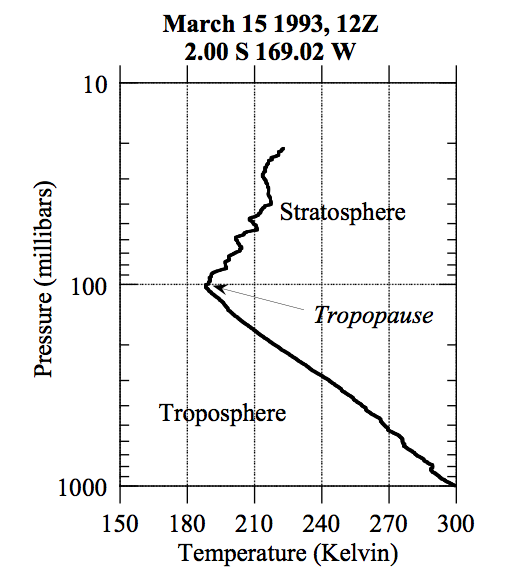 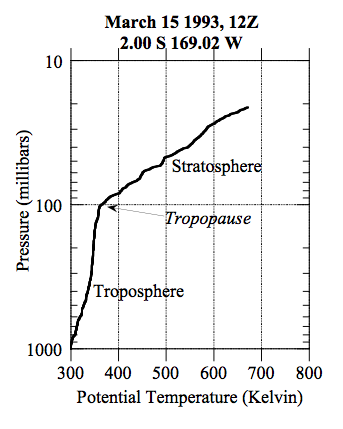 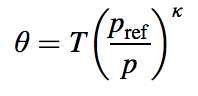 potential temperature:
The runaway greenhouse leads to the end of habitability
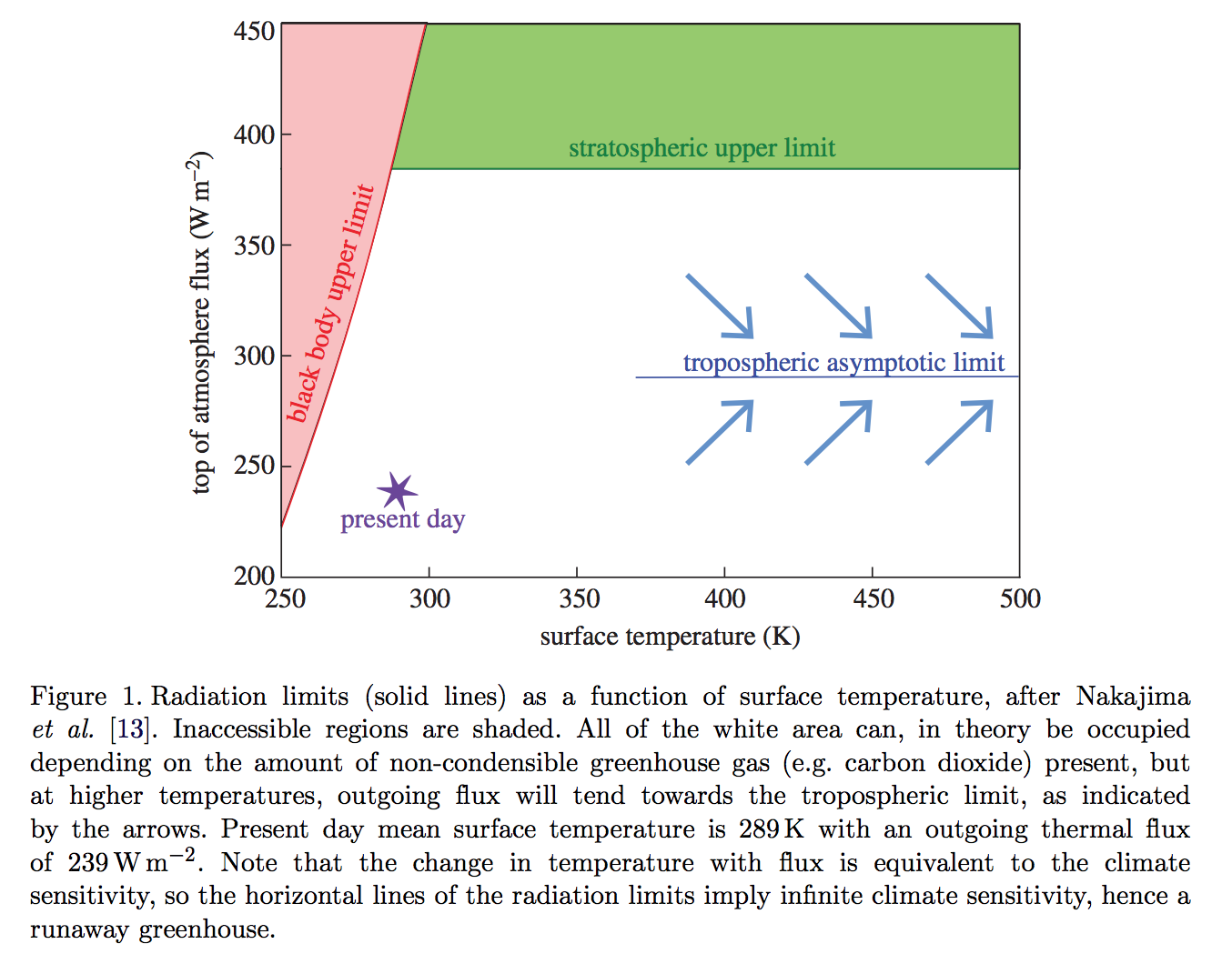 Goldblatt & Watson 2012, following Nakajima 1992
The switch from a dry to a moist stratosphere happens over a narrow range of Tsurf – because of the exponential dependence of s .v.p. on T, combined with the lapse rate feedback
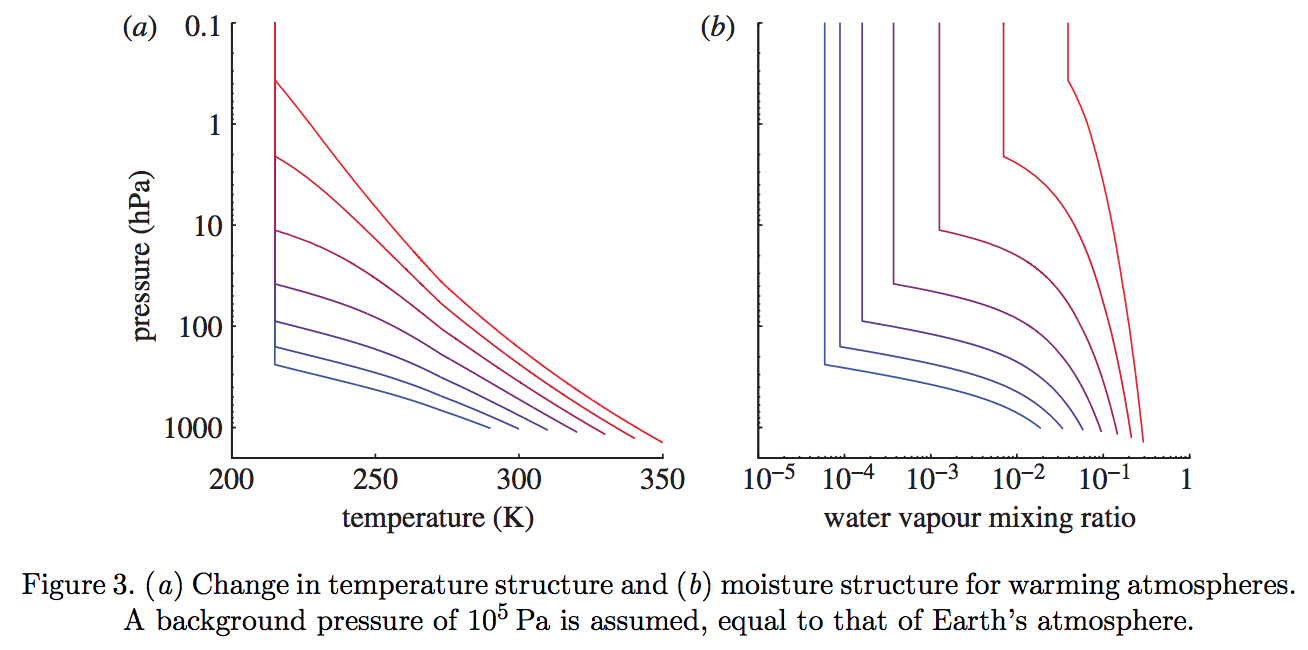 Goldblatt & Watson 2012
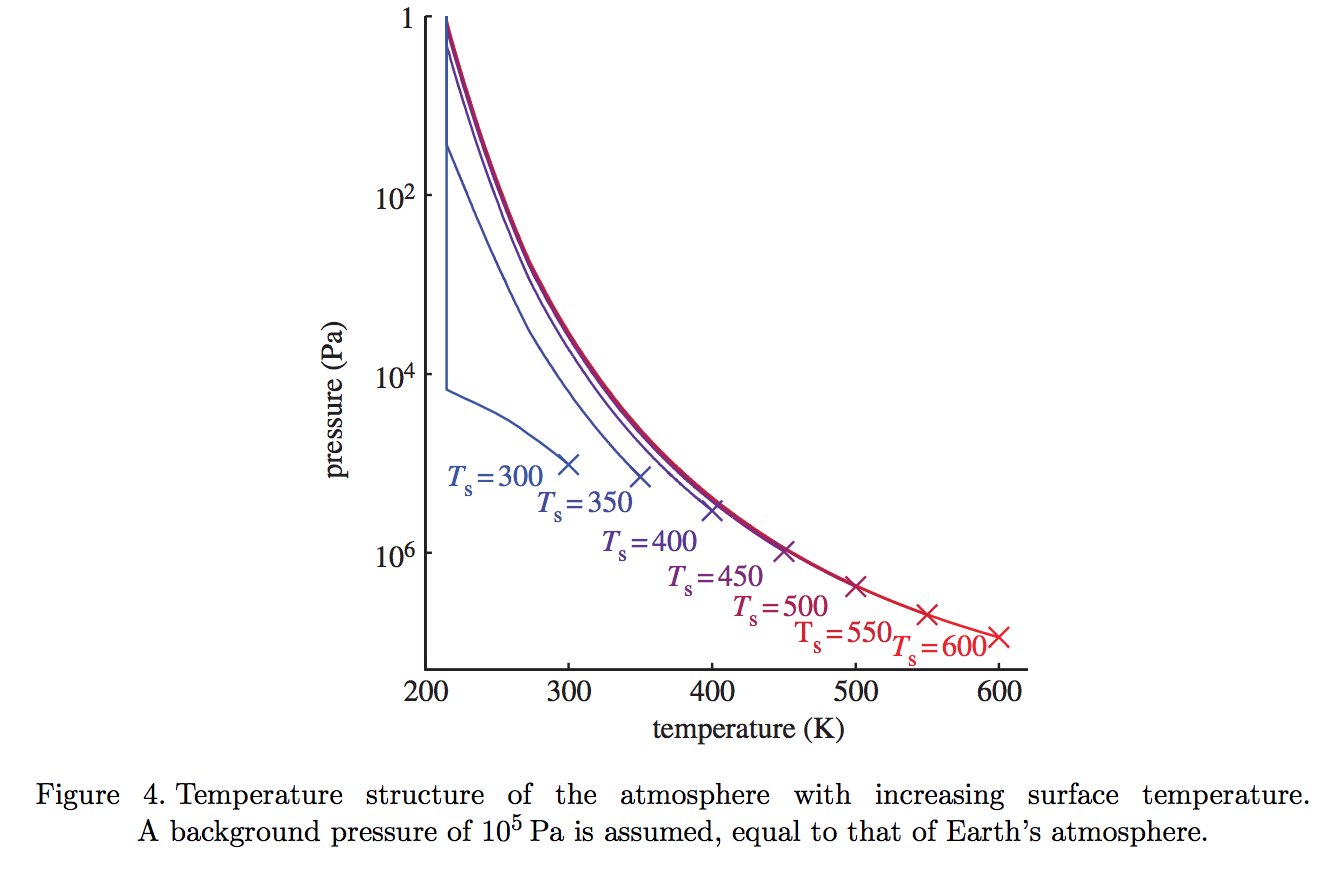 Gray atmosphere:
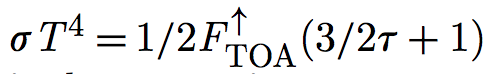 Optical depth at tropopause:
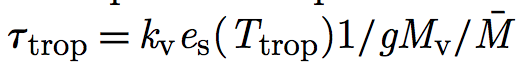 (1/g) in brackets
Goldblatt & Watson 2012
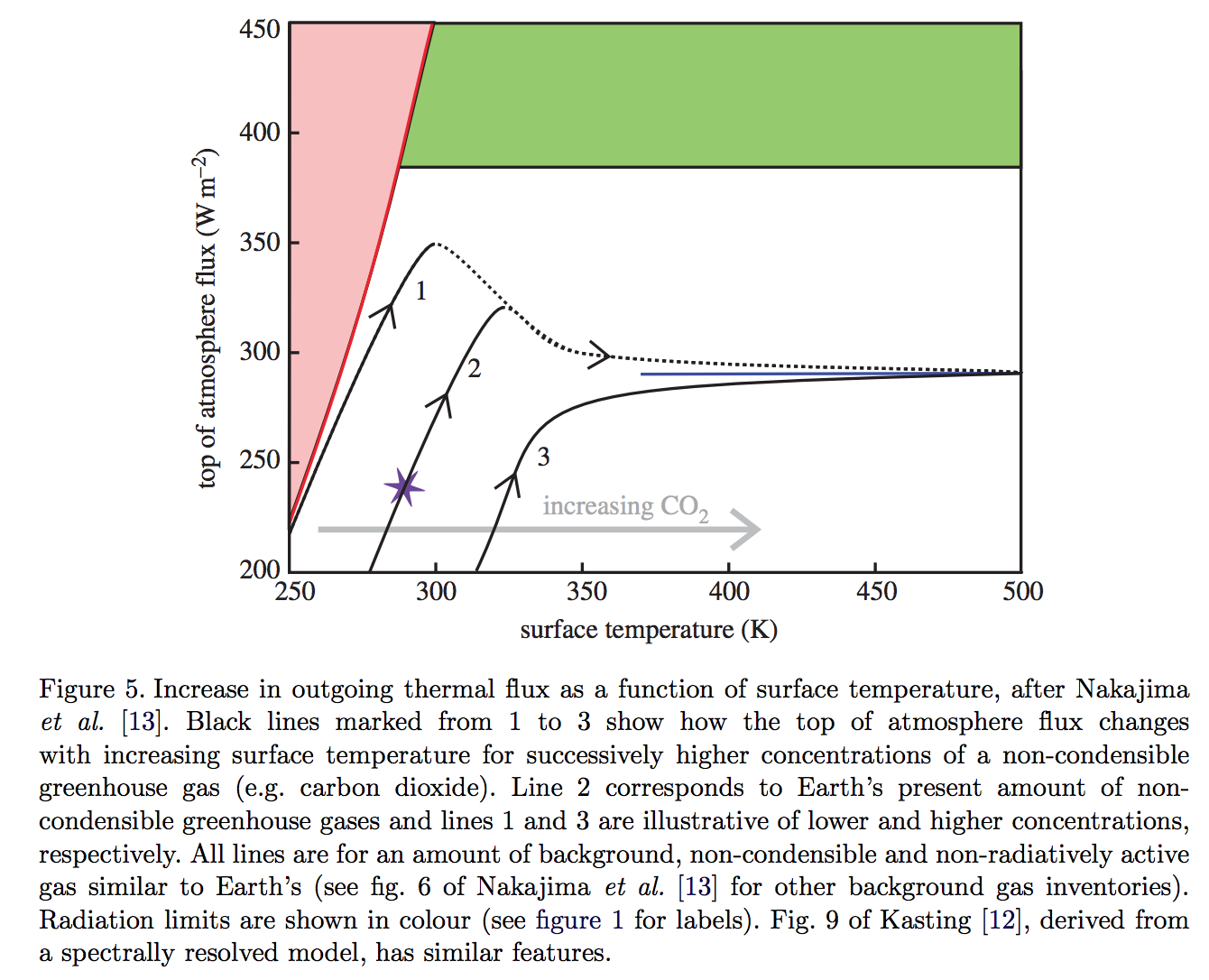 slightly less than the black-body 
flux corresponding to the 
temperature one optical depth 
down from the top of the atmosphere
Goldblatt & Watson 2012
What stops the temperature from going up indefinitely? (Why is it limited to ~1500K?)
(It’s not the latent heat of magma melting – it’s coincidence that the runaway GH stops 
around the dry-rock solidus).
Two key windows in the water vapor absorption spectrum: 8-12 microns and <~4 microns
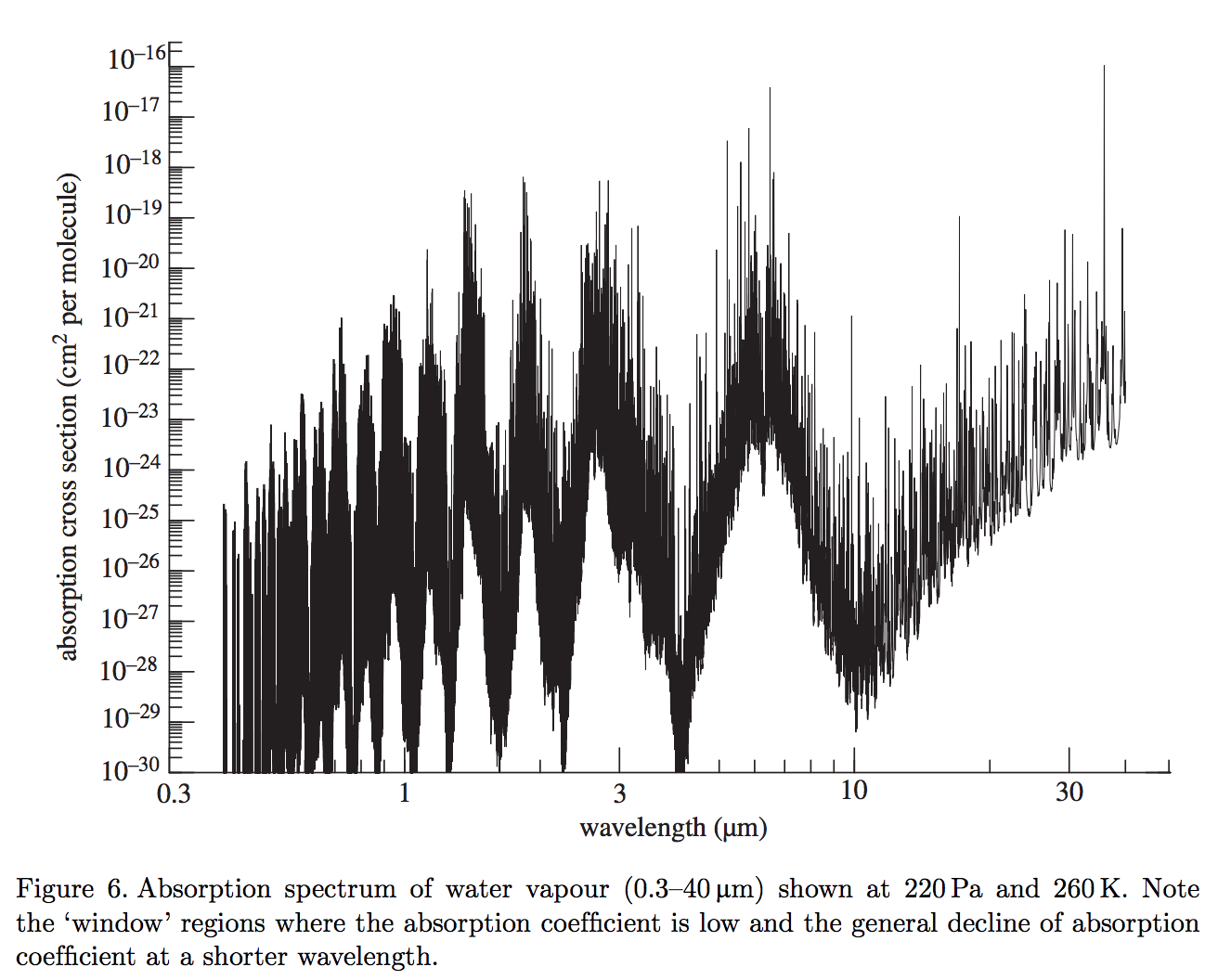 Applications and extensions of the runaway greenhouse idea
Anthropogenic greenhouse gases (probably) cannot trigger the runaway greenhouse.
Goldblatt et al. Nature Geoscience 2014
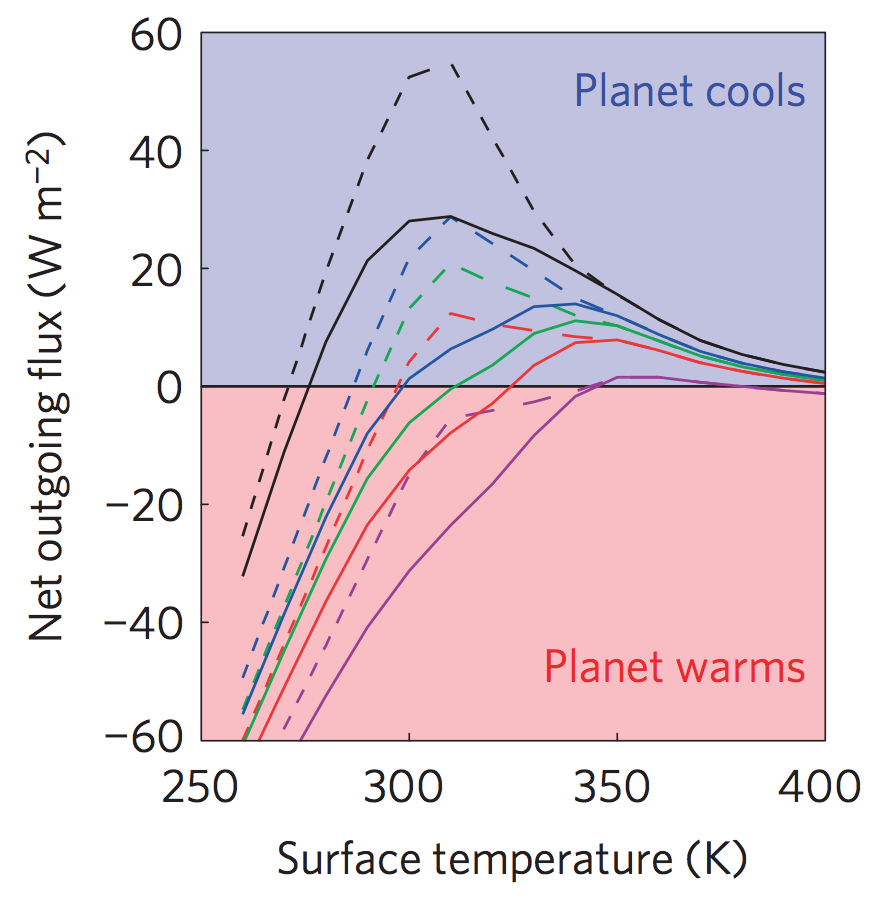 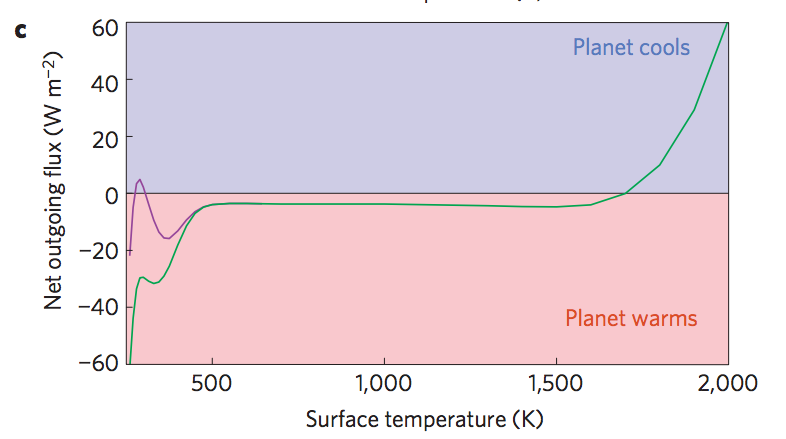 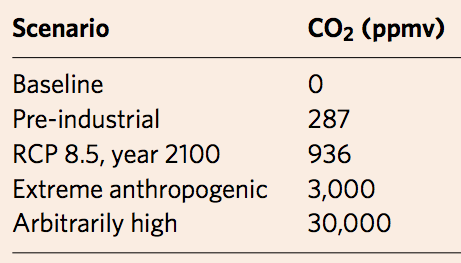 Black
Green
Blue
Red
purple
Dashed lines: RH < 1
Solid lines:  RH = 1
Modern albedo
Applications and extensions of the runaway greenhouse idea
Earth today is close to the runaway greenhouse limit. The runaway greenhouse can be triggered by an increase in solar luminosity
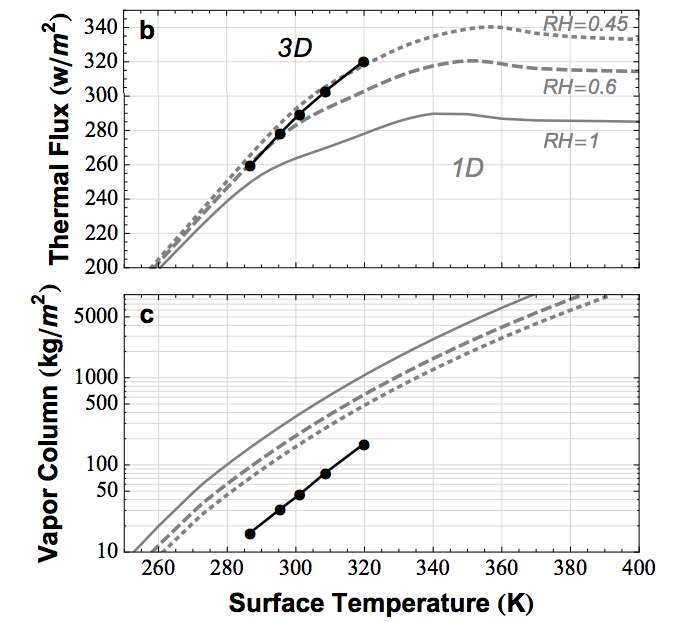 water lost
(bars)
Time for loss
(109 yr)
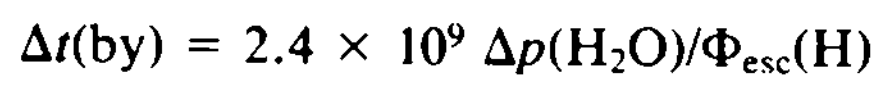 H loss flux
(atoms cm-2 s-1)
Leconte et al. 2013 Nature
Applications and extensions of the runaway greenhouse idea
High gravity moves the runaway greenhouse limit closer to the star	e.g. metal-rich planet,  larger-radius super-Earth
Temperature  vapor pressure
Vapor pressure x humidity / gravity  column mass of greenhouse gas
Column mass  greenhouse effect.
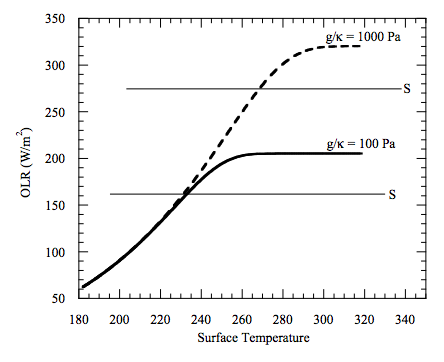 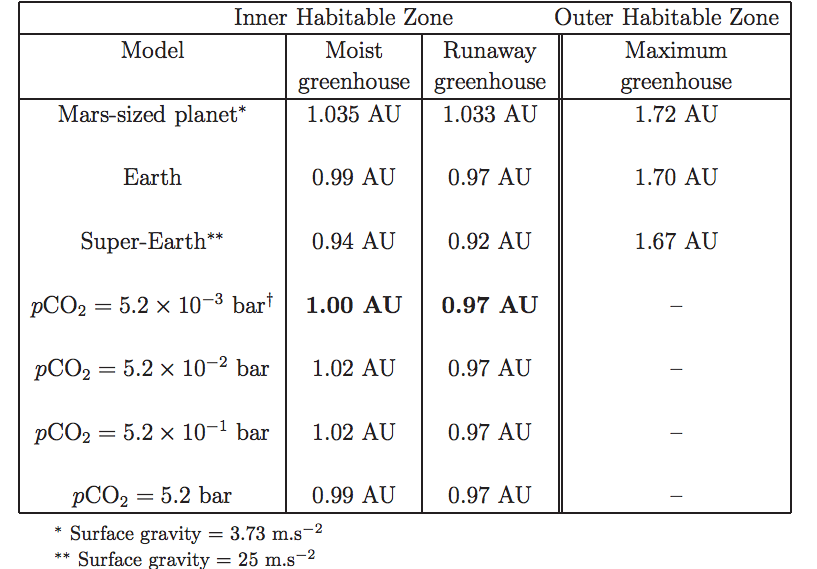 Max OLR ~= slightly less than the blackbody
flux corresponding to the temperature one optical 
depth down from the top of the atmosphere
Applications and extensions of the runaway greenhouse idea
High-albedo clouds can shift the runaway GH boundary closer to the star. High-albedo clouds are at the substellar point when the planet is slowly rotating (e.g., tidally locked and in the habitable zone).
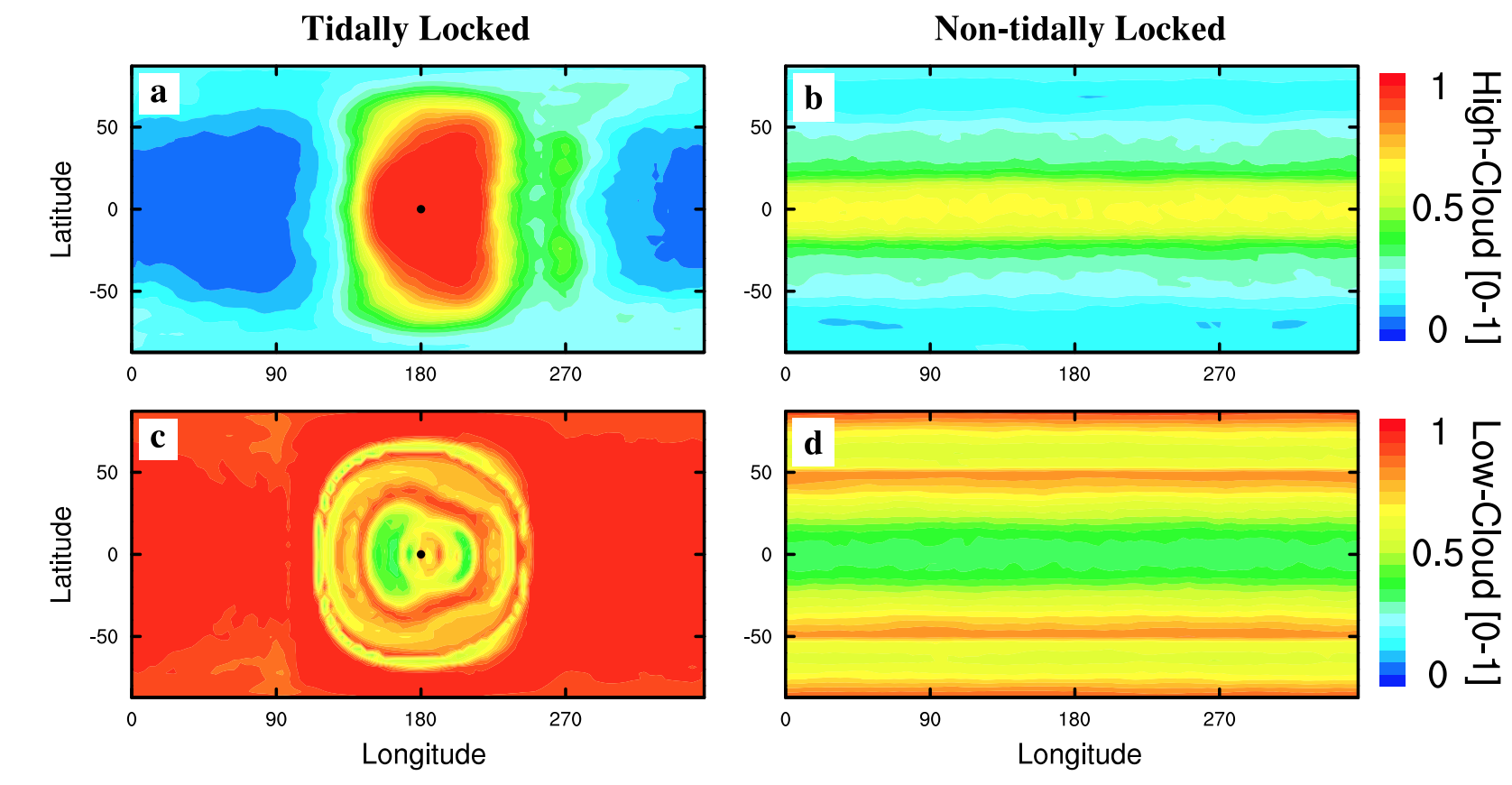 Yang et al. 2013
Applications and extensions of the runaway greenhouse idea
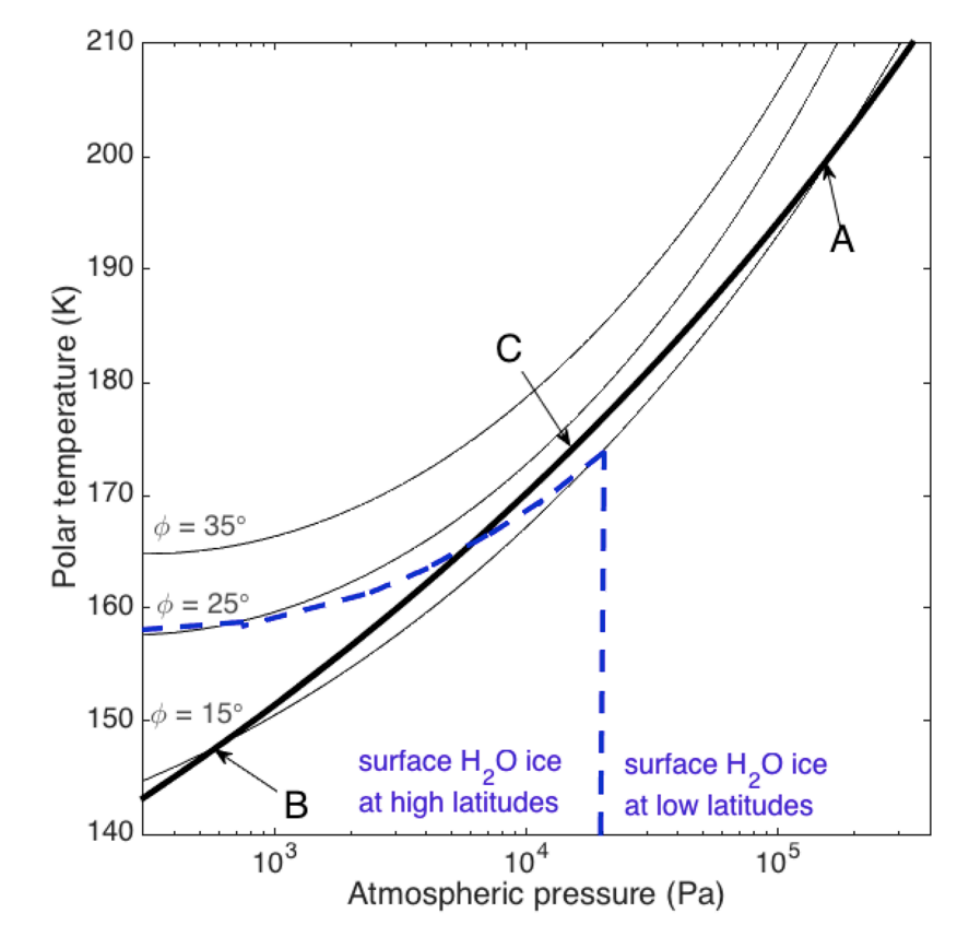 Runaways due to the GH-effect of a condensable apply to non-H2O condensates as well – e.g., CO2 on Mars
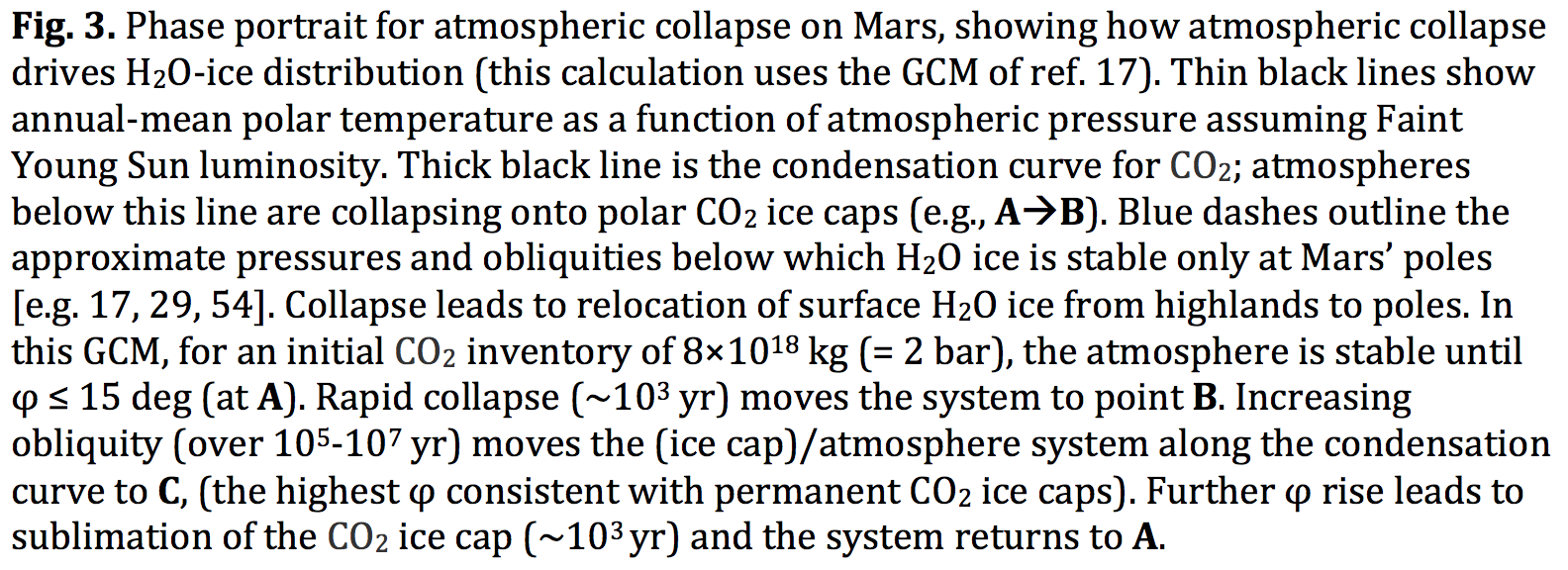 Kite et al. P&SS 2020
Also: N2 runaway on Early Titan?
Lecture summary slide: Condensable greenhouse gases lead to climate instability(Kombayashi-Ingersoll limit)
Assumptions:
z
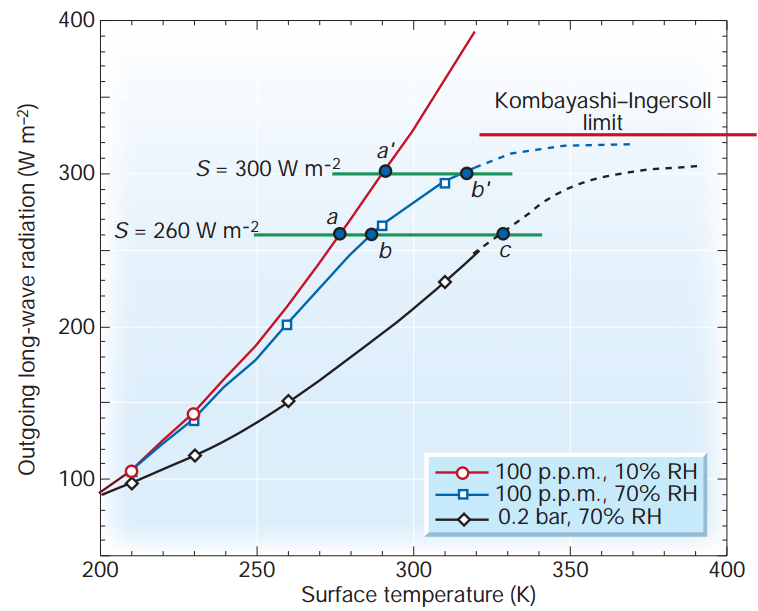 T
Constant  RH
(RH = relative
humidity)
Consequences:
(all are important)
H2O dissociation
VNIR window
Surface magma
All water lost to space
Carbonates decompose
Pierrehumbert, Nature, 2002
Runaway greenhouse – key points
The (H2O-)runaway greenhouse is a geologically rapid increase in planet surface temperature from <400K to >1000K caused by a positive feedback between the saturation vapor pressure of water vapor and the 
Be able to explain the mechanism of the runaway greenhouse
It is almost certain that release of CO2 by humans cannot cause a runaway greenhouse
The exact threshold for the runaway greenhouse depends on cloud cover, land fraction, and planet rotation rate
Outer limits of the habitable zone – Lecture 9 outline
CO2-atmosphere collapse
“Maximum greenhouse” - CO2 condensation
 Ice-albedo feedback, snowball states
 Limit cycles
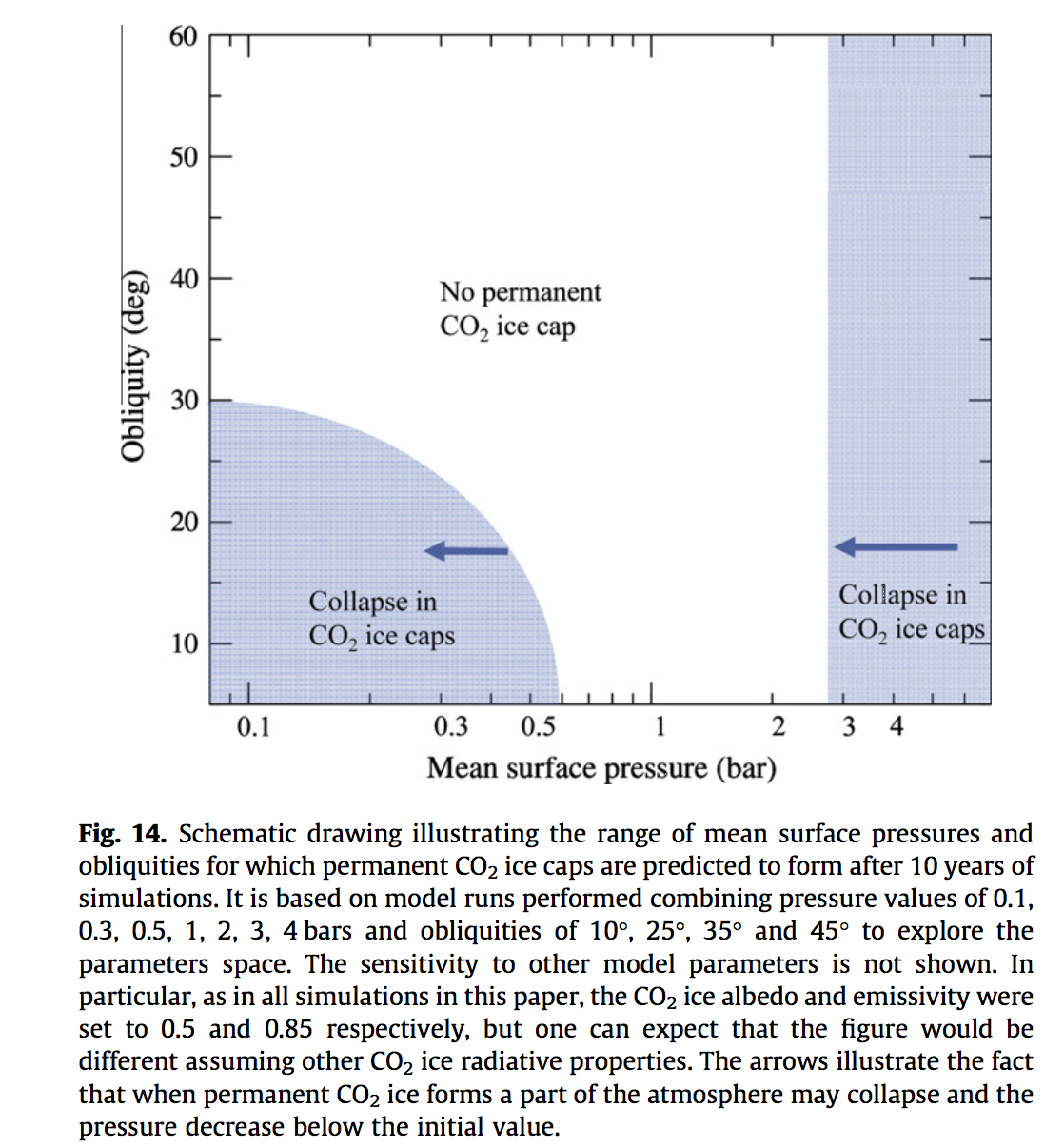 Mars
Forget et al. Icarus 2013
Phase portrait for atmospheric collapse on Mars
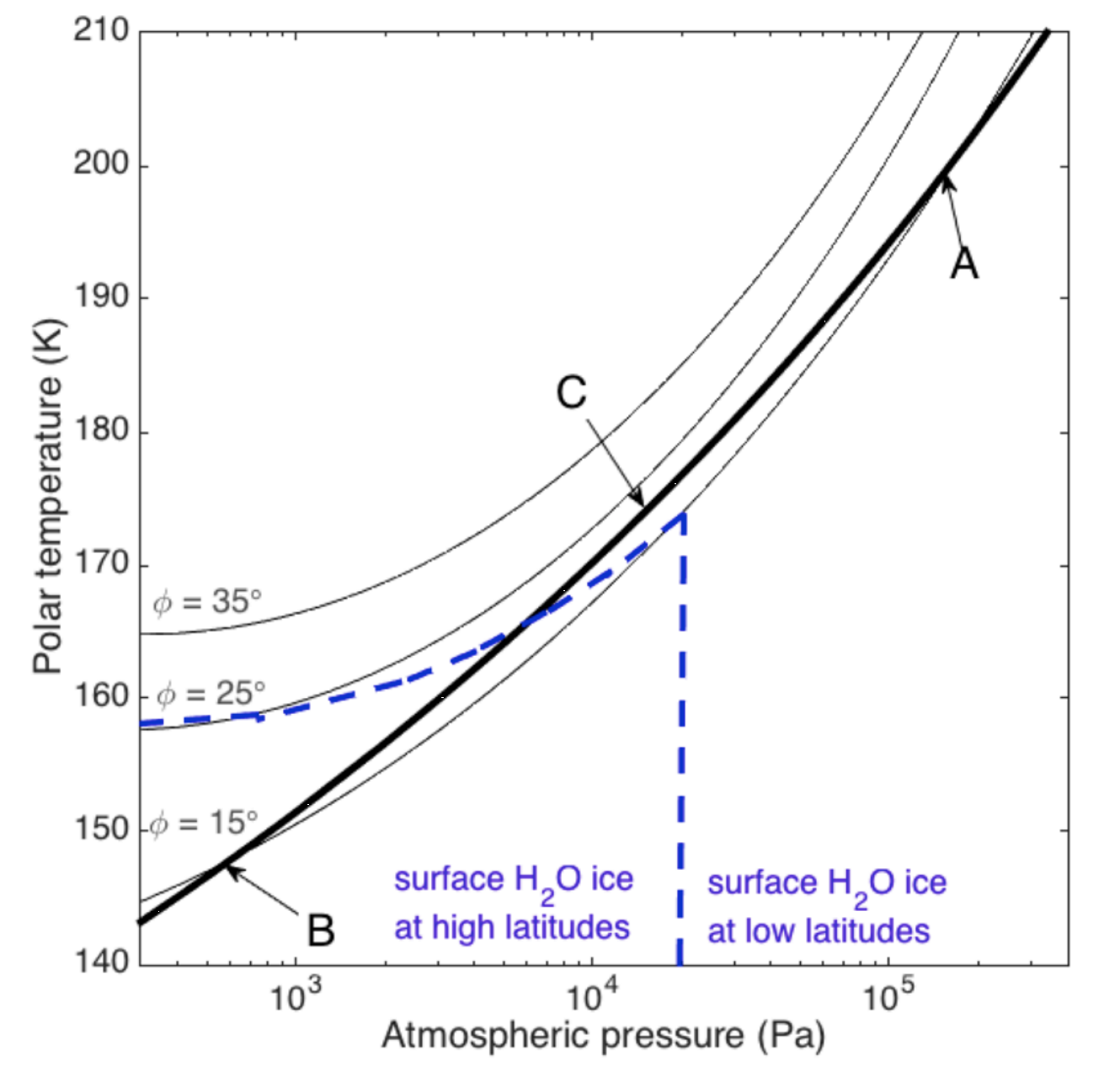 s.v.p.
for CO2
obliquity
If permanent CO2
caps appear for a 
planet in a Snowball
state, deglaciation is 
very difficult
Outer limits of the habitable zone – outline
CO2-atmosphere collapse
“Maximum greenhouse” - CO2 condensation
 Ice-albedo feedback, snowball states
 If time permits: Limit cycles
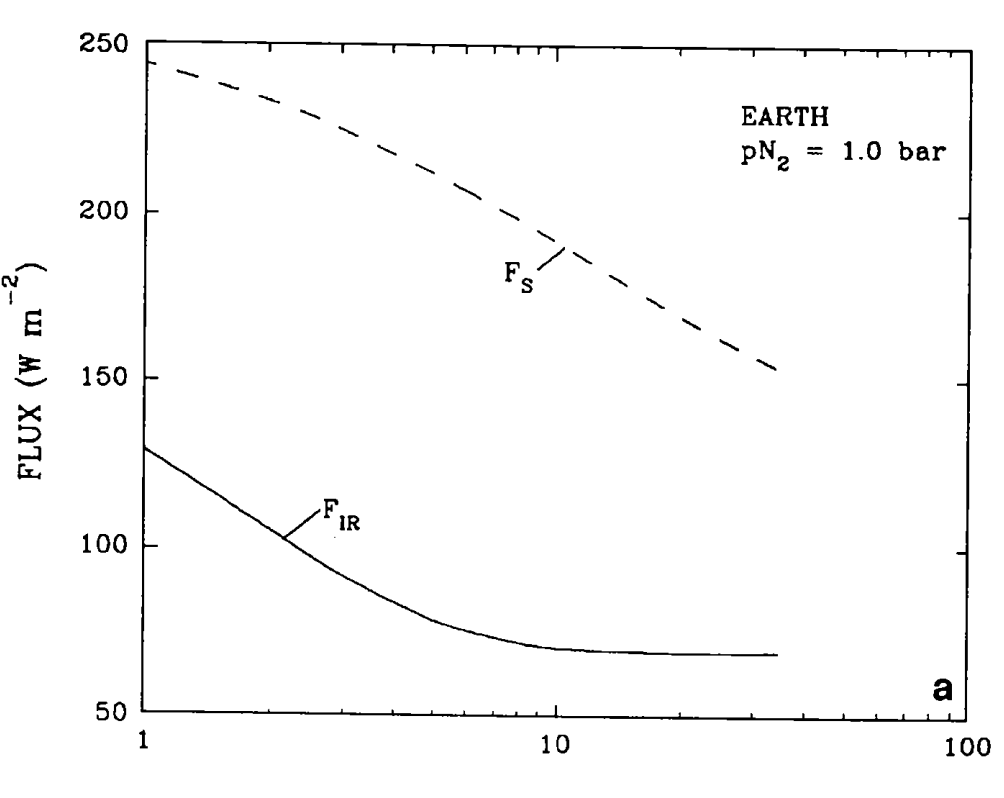 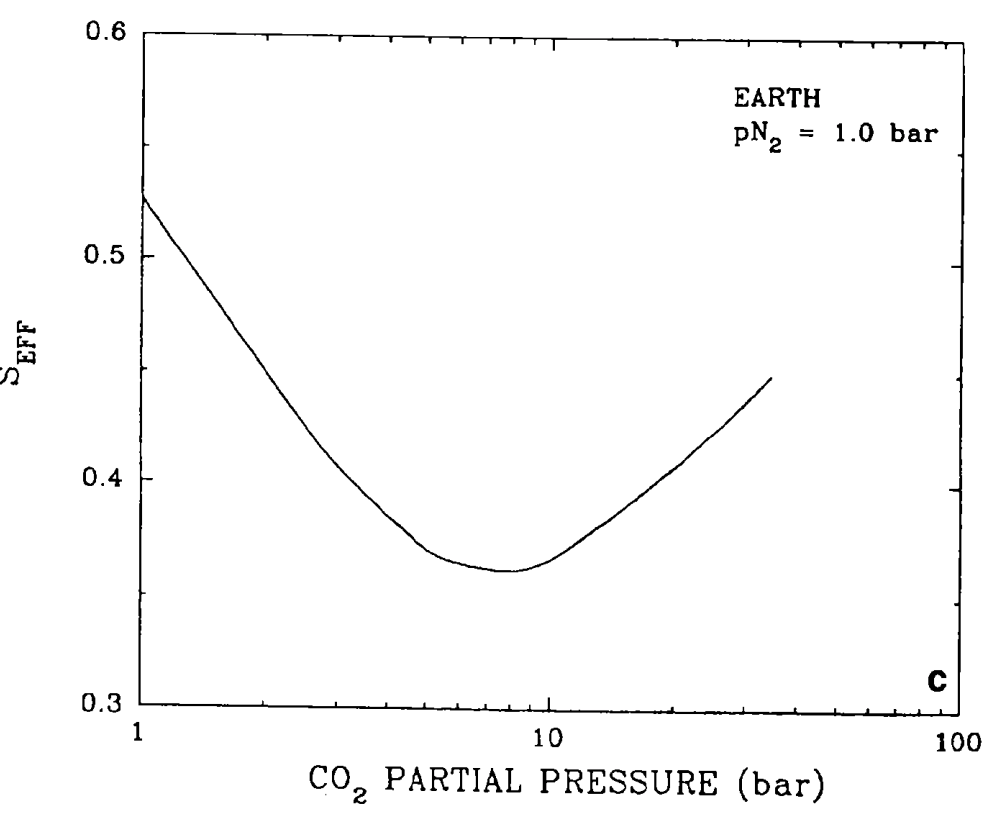 Kasting et al., Icarus, 1993
Generalization to M-stars
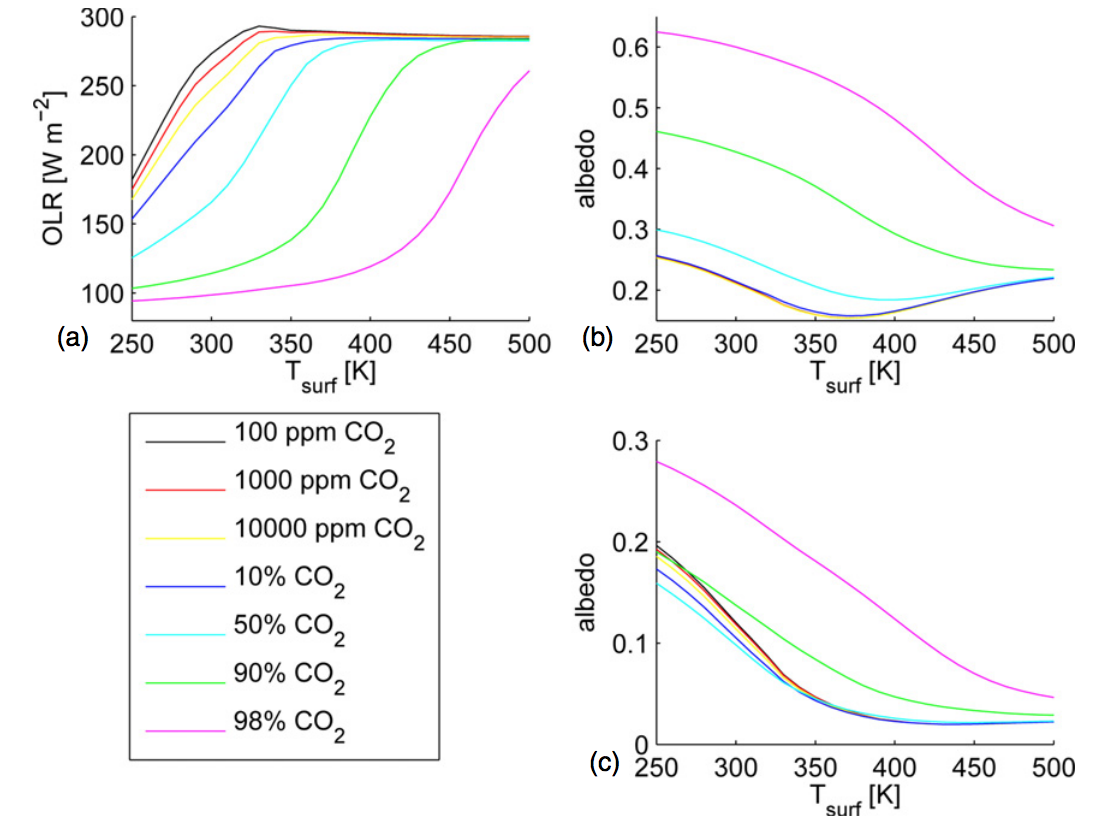 G stars
Wordsworth & Pierrehumbert 2013
M stars
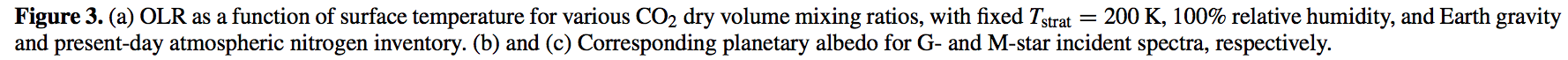 Dependence of HZ boundaries on star type
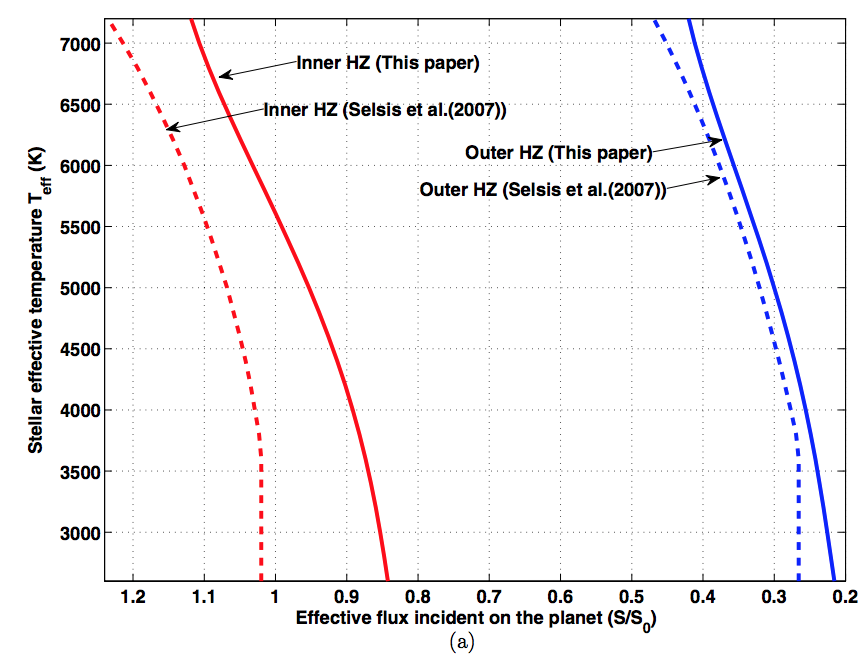 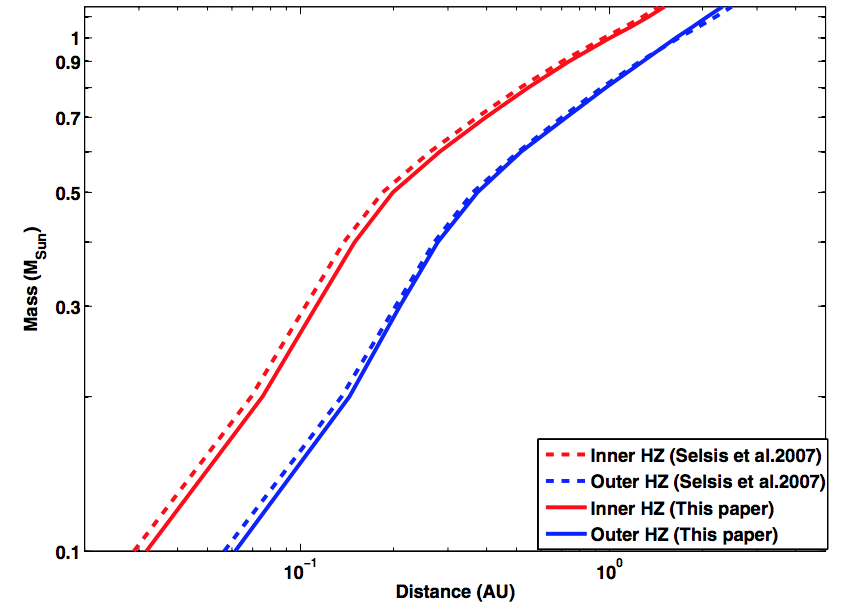 Kopparapu et al. 2013
Outer limits of the habitable zone – outline
CO2-atmosphere collapse
“Maximum greenhouse” - CO2 condensation
 Ice-albedo feedback, snowball states
 If time permits: Limit cycles
Snowball Earth hypothesis: Joe Kirschvink
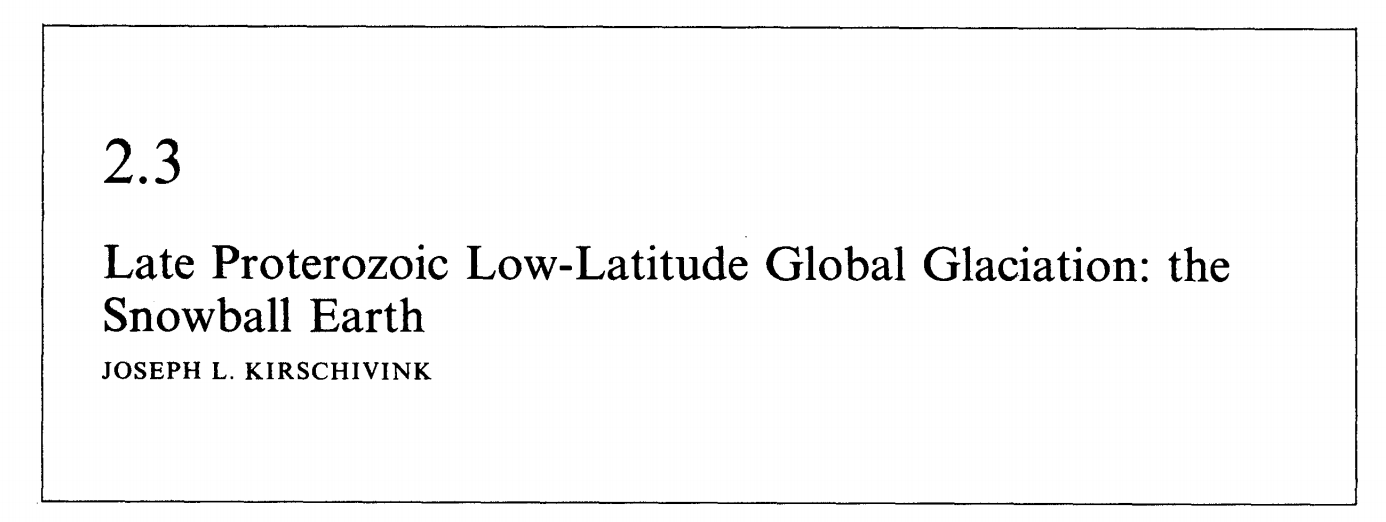 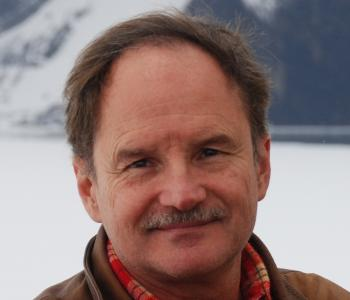 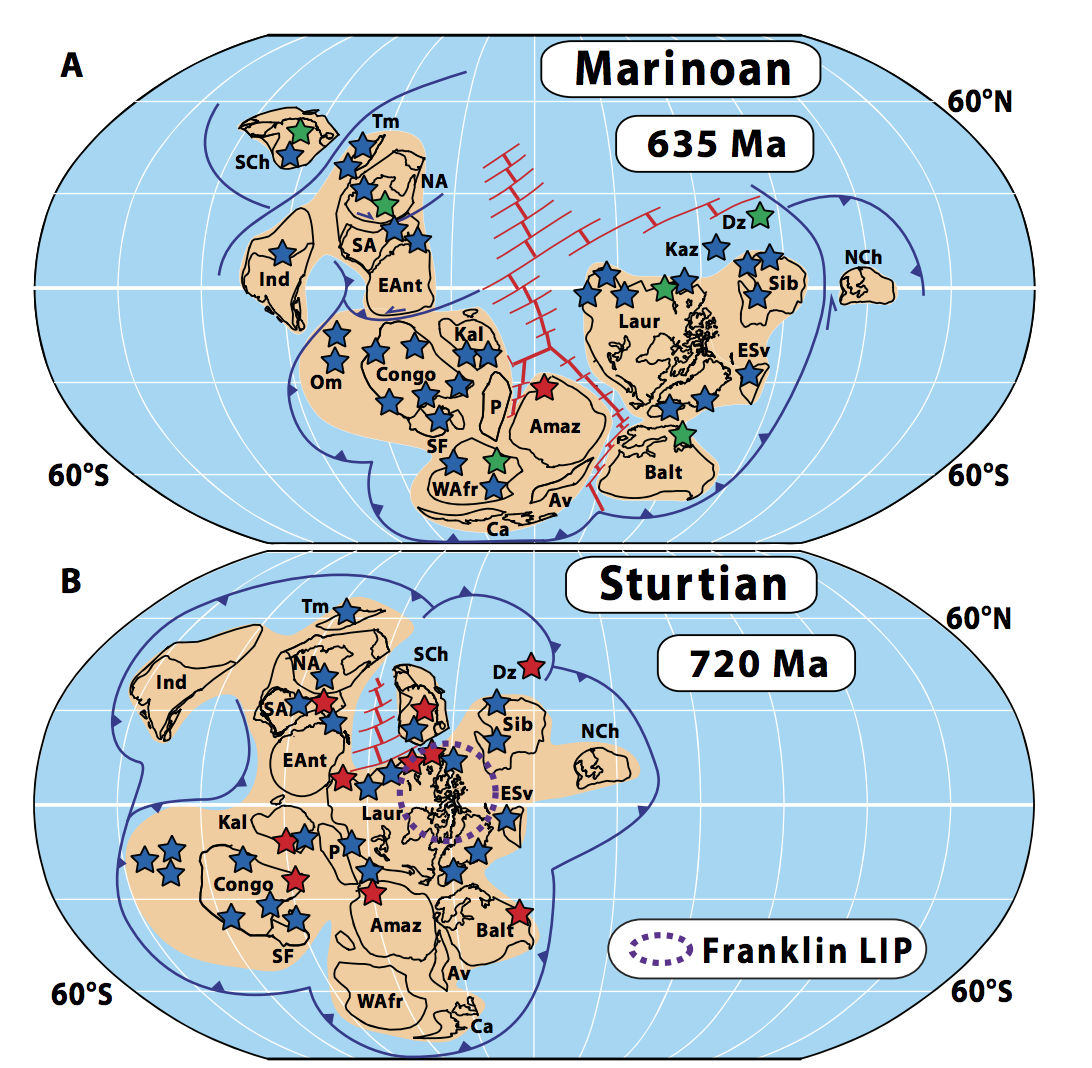 1992: <2 pages
Hoffman et al.
Science Advances 2017
Snowball events in Earth history
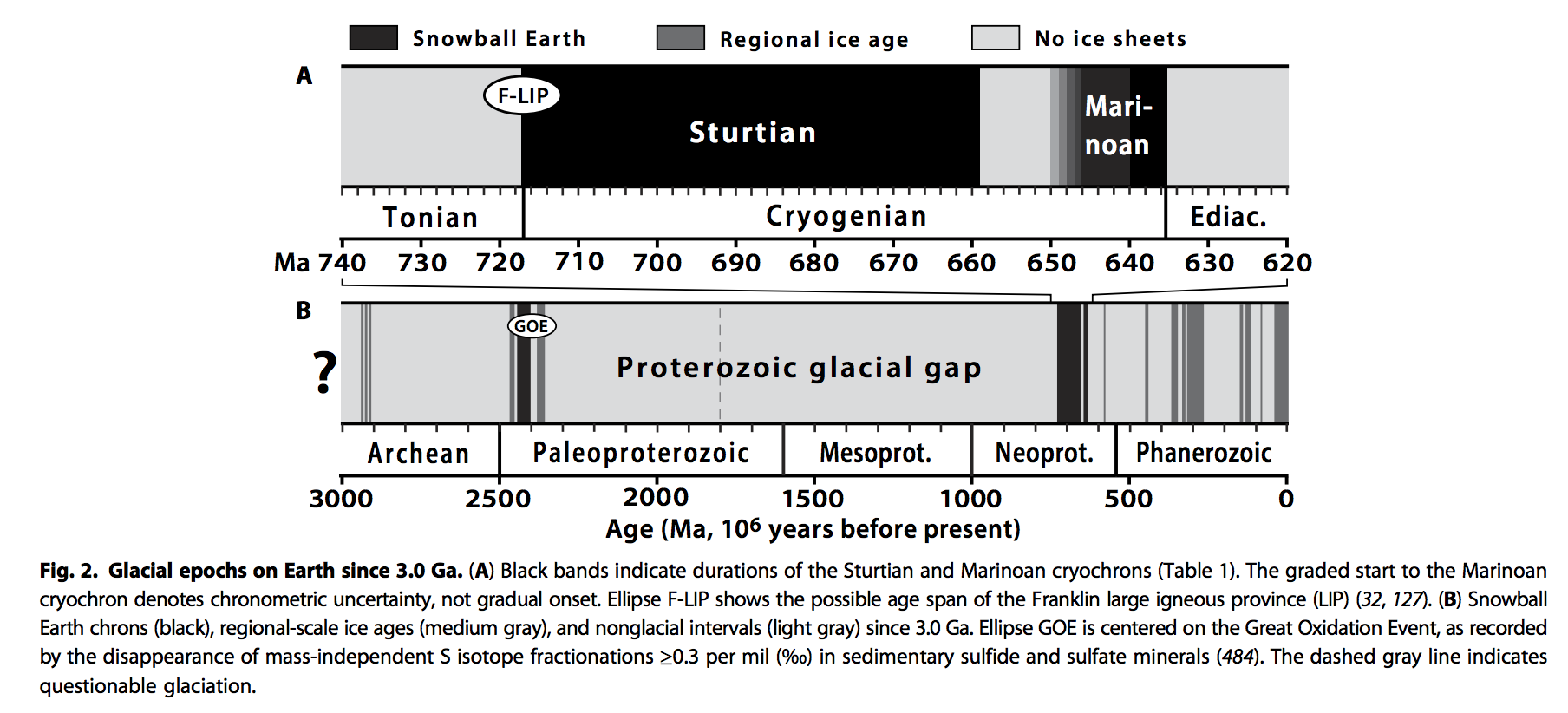 Hoffman et al. Science Advances 2017
Evidence for Proterozoic low-latitude glaciation on Earth
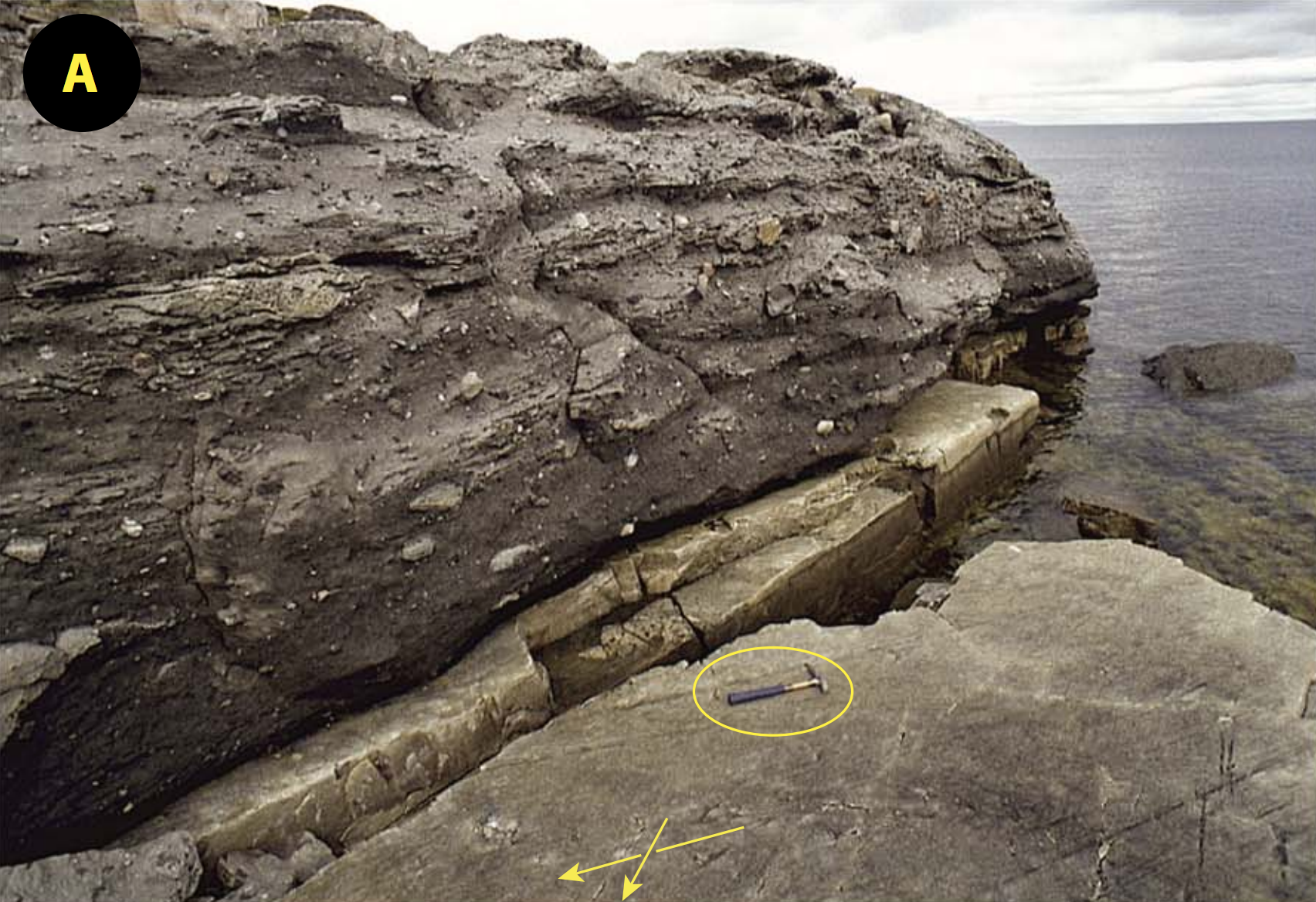 Glacial striations
Hoffman et al. Science Advances 2017
Evidence for Proterozoic low-latitude glaciation on Earth
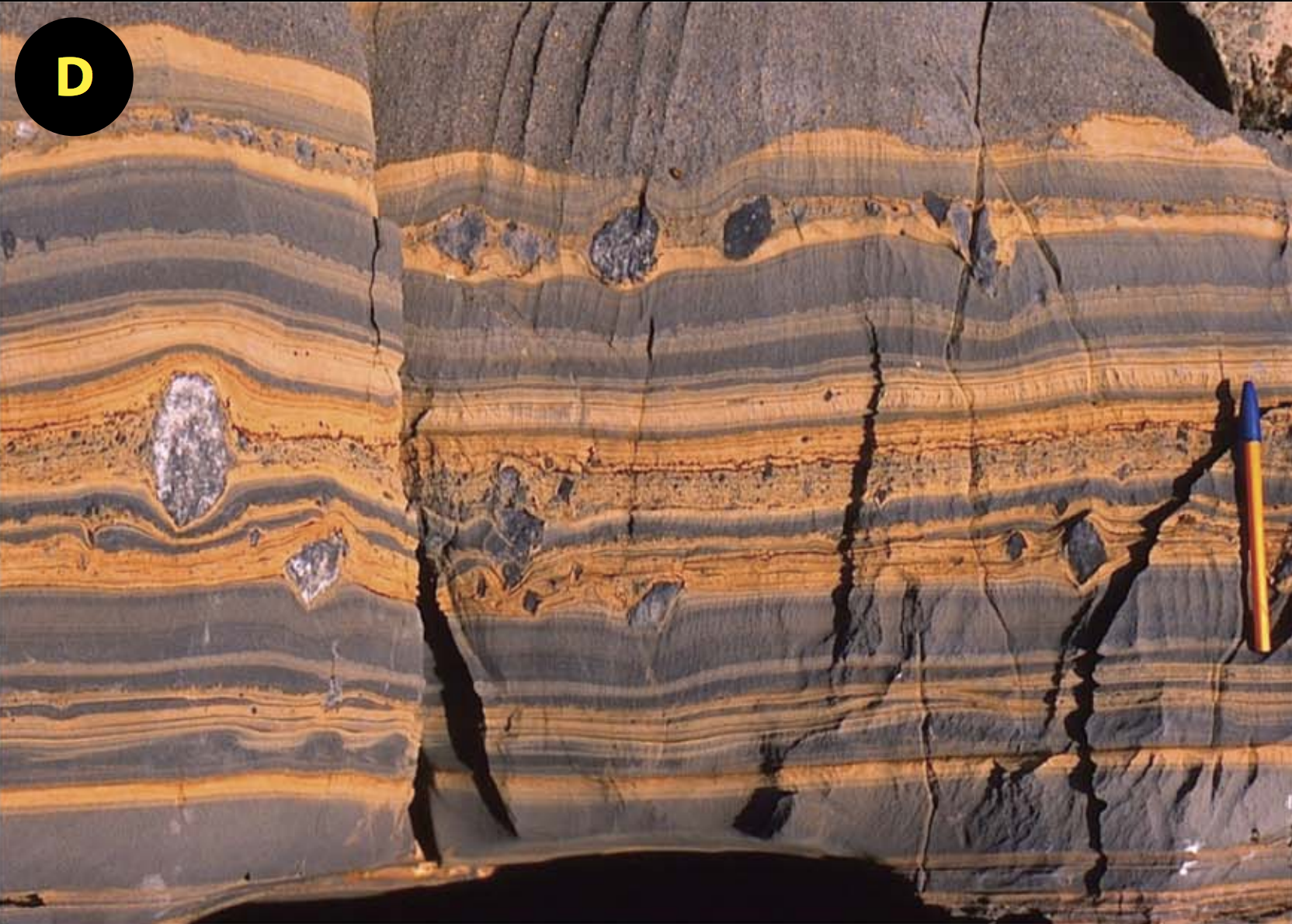 Ice-rafted debris (IRD)
Hoffman et al. Science Advances 2017
Snowball Earth catastrophe can be modeled using a 
1D (latitudinal) Energy Balance Model (EBM)
divergence of
poleward heat transport
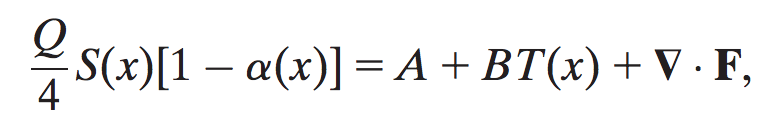 x = sin(latitude)

x_s = ice line latitude

Suppose
α = 0.6, T < T_s
α = 0.3, T > T_s
linearization of
Outgoing
Longwave
Radiation
normalized
latitudinal
distribution of
insolation (depends
on obliquity)
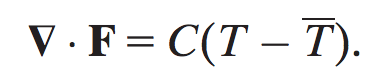 Budyko 1969:
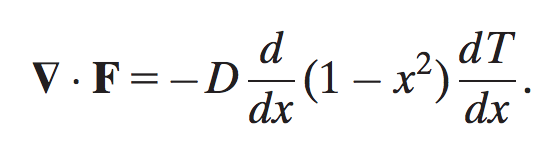 North 1975:
Following Roe & Baker 2010
(optional reading, pdf on website)
Snowball Earth catastrophe can be modeled using a 
1D (latitudinal) Energy Balance Model (EBM)
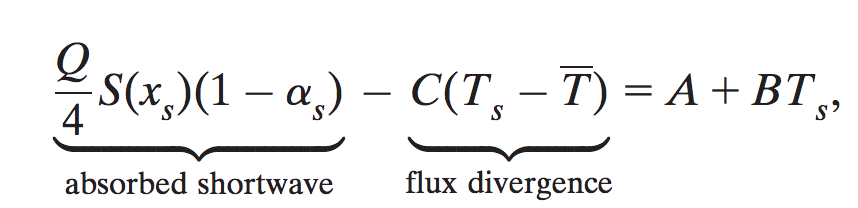 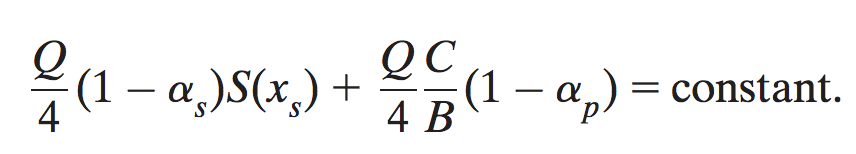 Due to spherical geometry for
a rapidly-rotating planet:
At lower latitudes,
local insolation
(negative feedback) increases 
more slowly with decreasing 
latitude
local divergence of the heat
flux (+ve feedback) leads to
more cooling
with decreasing latitude
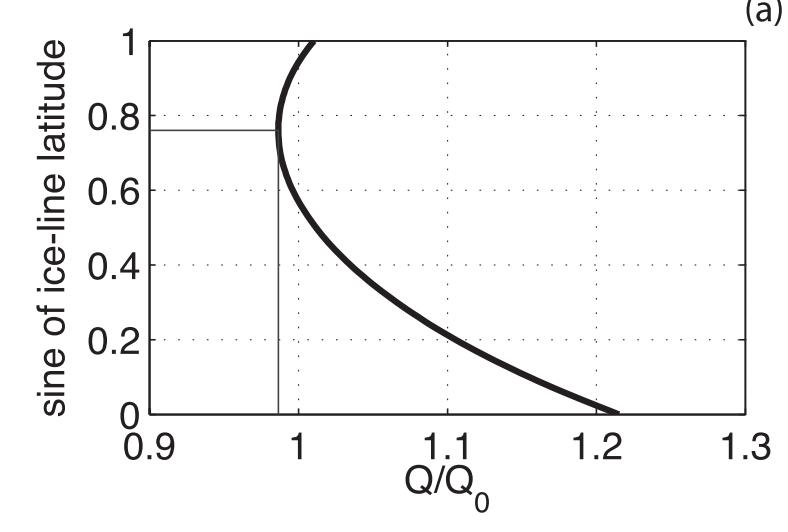 low-latitude ice-line location
unstable to becoming
global glaciation
Following Roe & Baker 2010
(optional reading, pdf on website)
but see Abbot et al. 2011 for a proposed low-latitude stable-ice-line glacial state
Snowball Earth hysteresis loop CO2 thresholdsare very sensitive to ice albedo
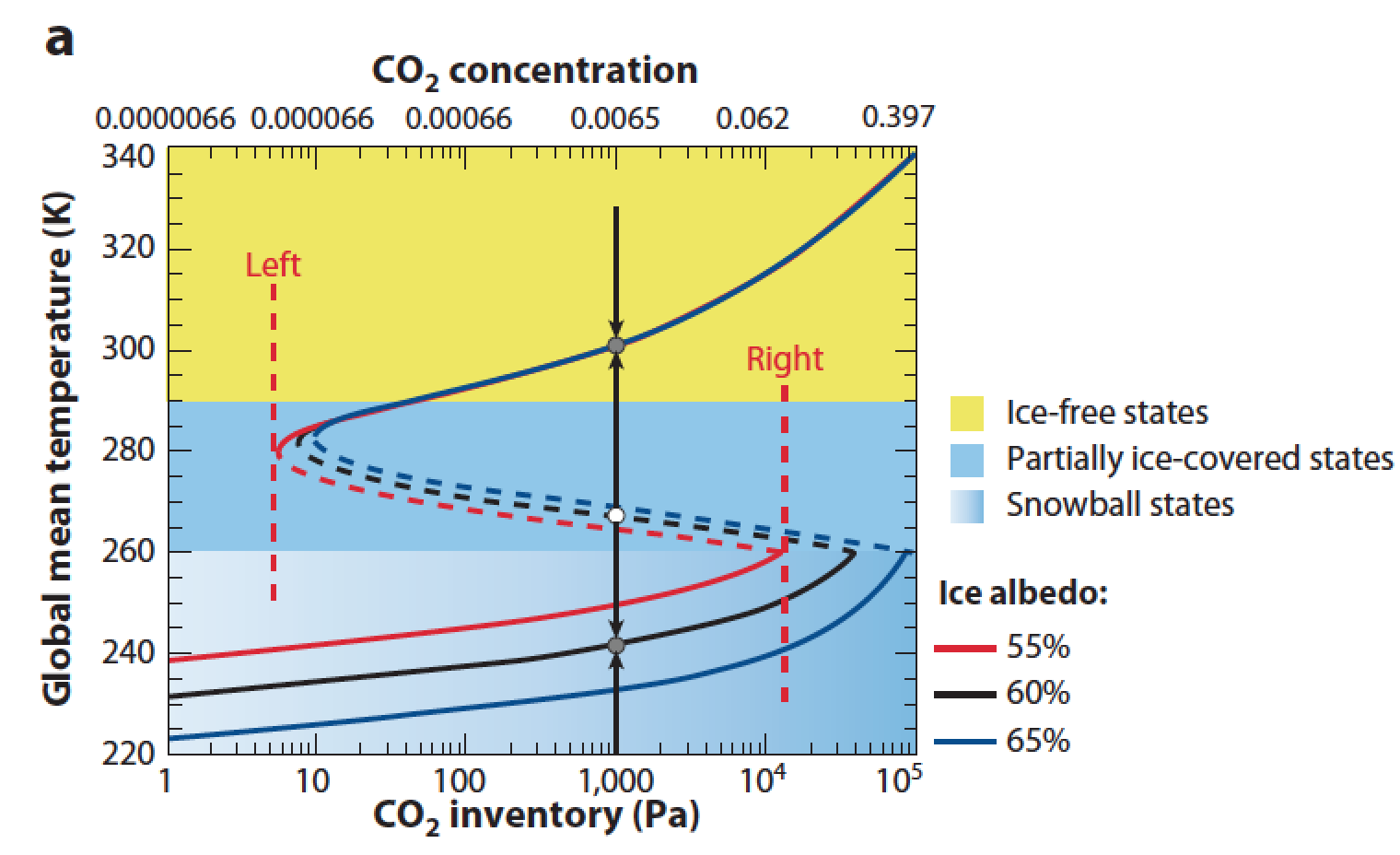 Pierrehumbert 2011
Outer limits of the habitable zone – outline
CO2-atmosphere collapse
“Maximum greenhouse” - CO2 condensation
 Ice-albedo feedback, snowball states
 If time permits: Limit cycles
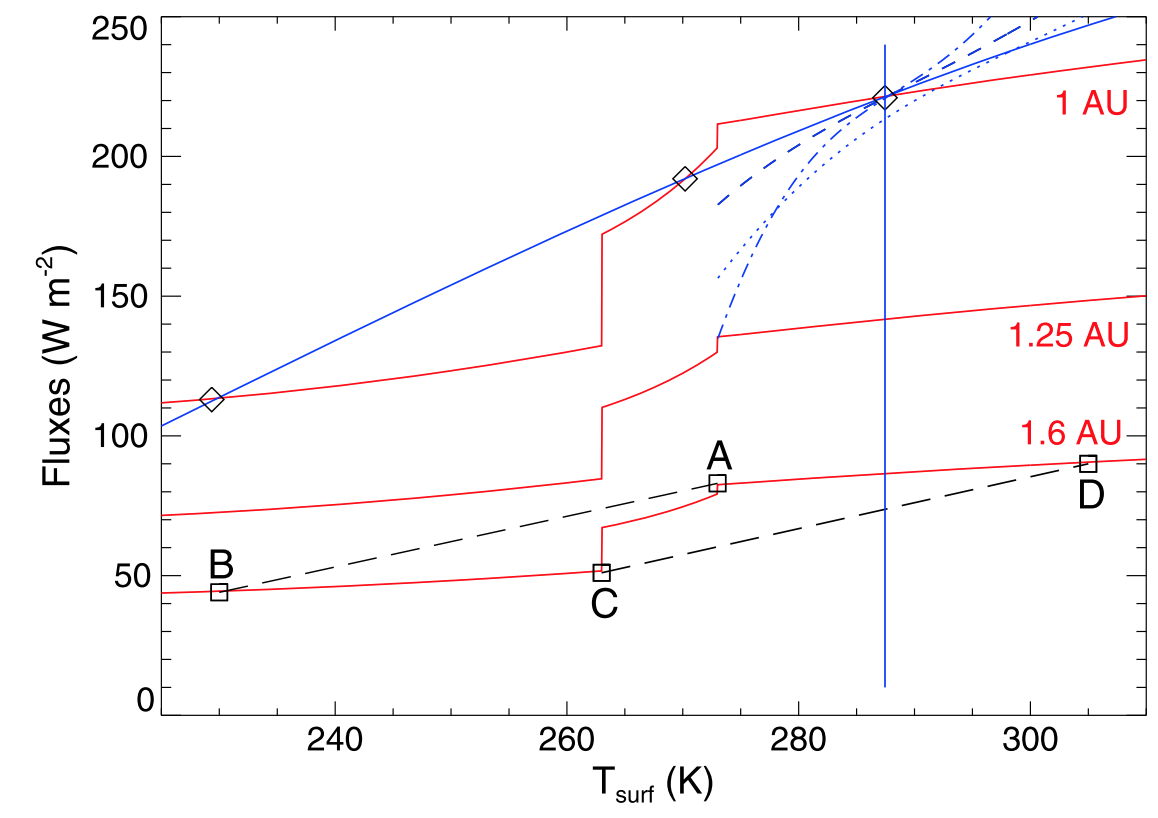 pCO2-dependent weathering
rate allows limit cycles
near outer edge of the
habitable zone
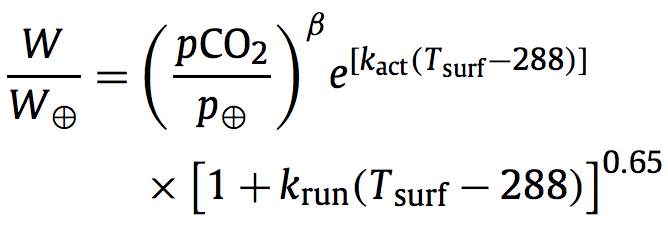 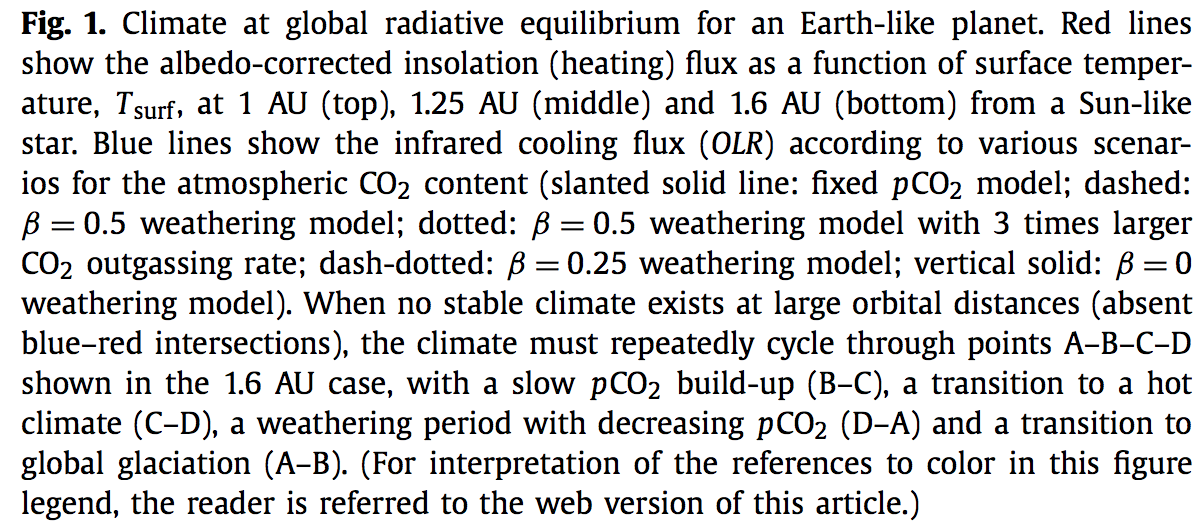 following 
Menou EPSL 2015
Example limit cycle
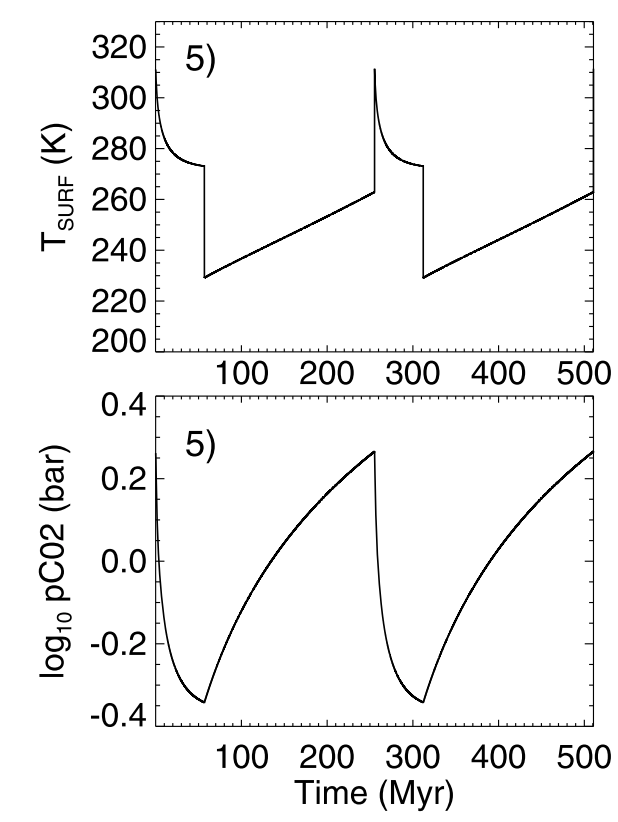 Menou EPSL 2015
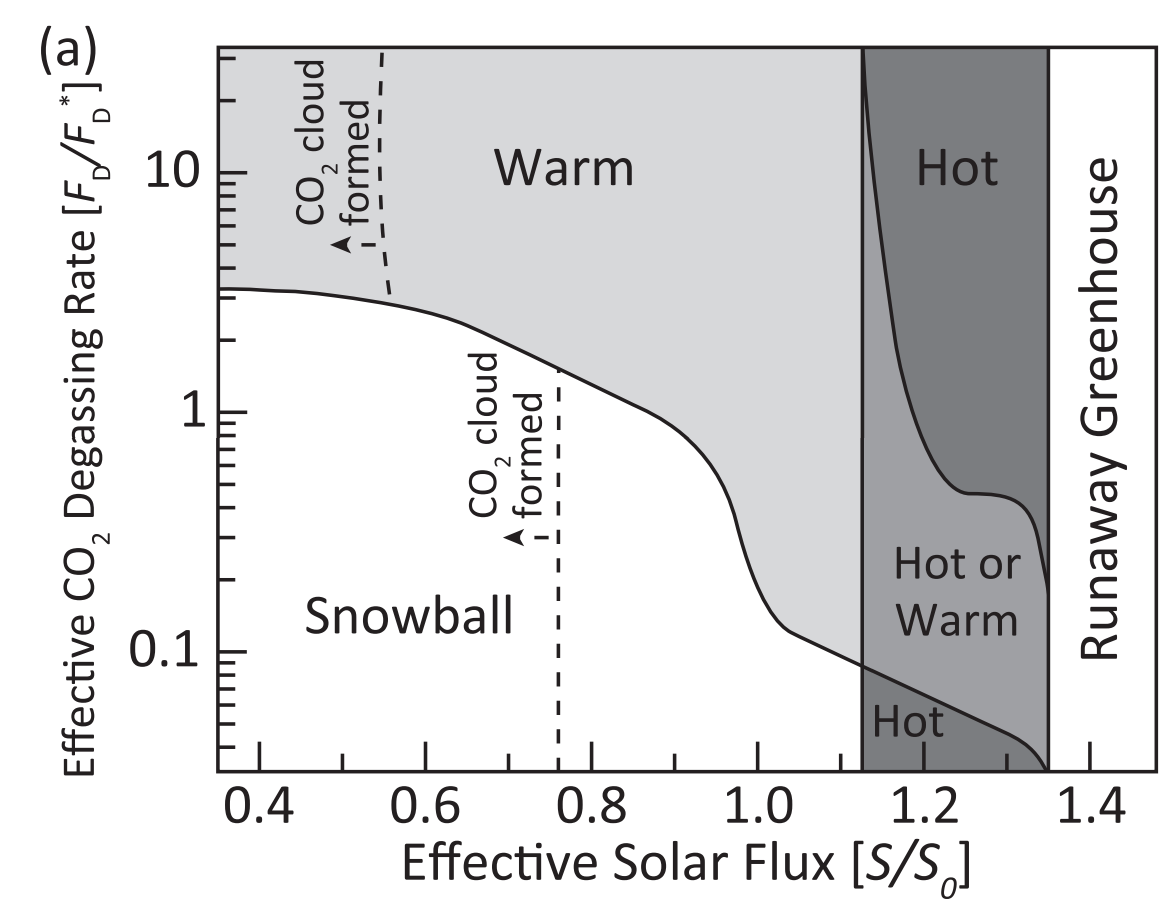 limit cycles
Kadoya & Tajika 2015
“Geodynamic death” as volcanic degassing ceases
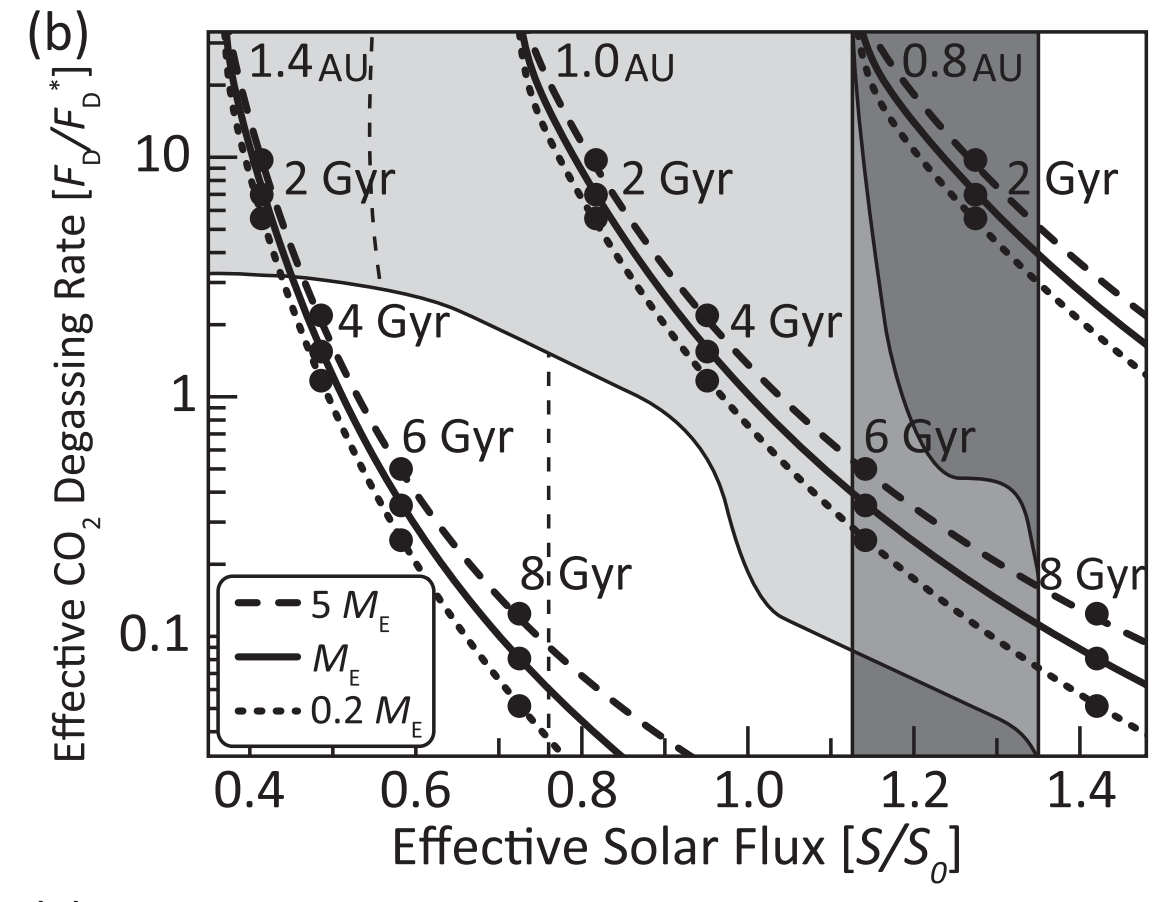 Kadoya & Tajika 2015
Outer limits of the habitable zone – outline
CO2-atmosphere collapse
“Maximum greenhouse” - CO2 condensation
 Ice-albedo feedback, snowball states
 If time permits: Limit cycles
Backup/additional slides
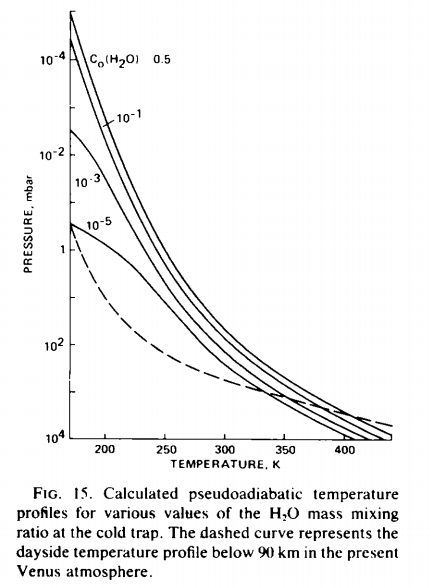 The runaway & moist greenhouses:under the hood
Raising temperature raises the H2O
mixing ratio at the cold trap (assumed
isothermal)
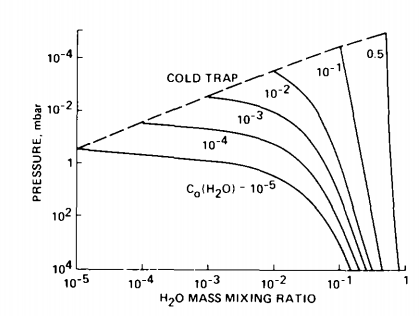 Kasting 1988
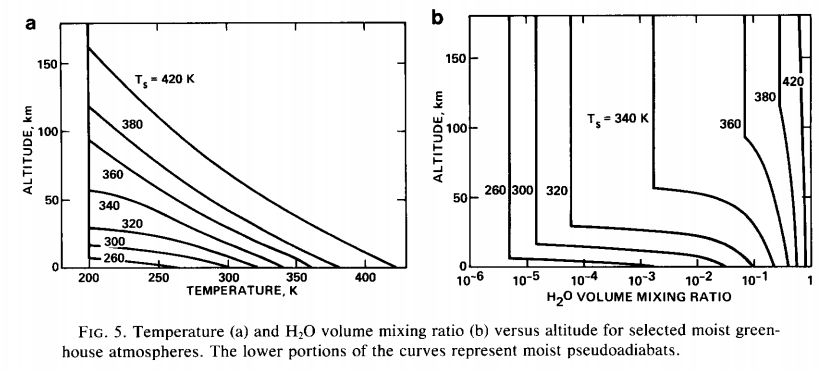 Kasting 1988
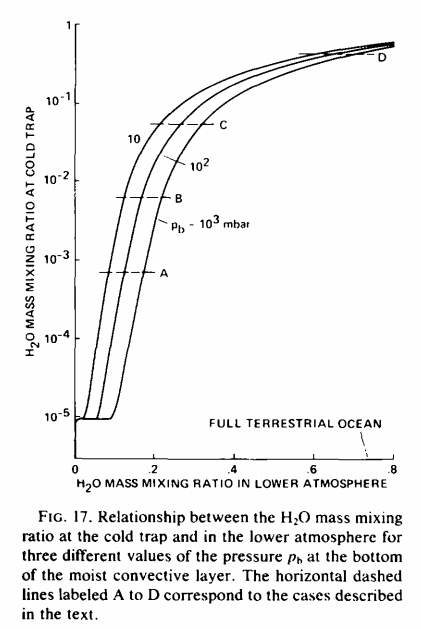 How was the last 10th of Venus’ ocean removed?
Kasting 1988